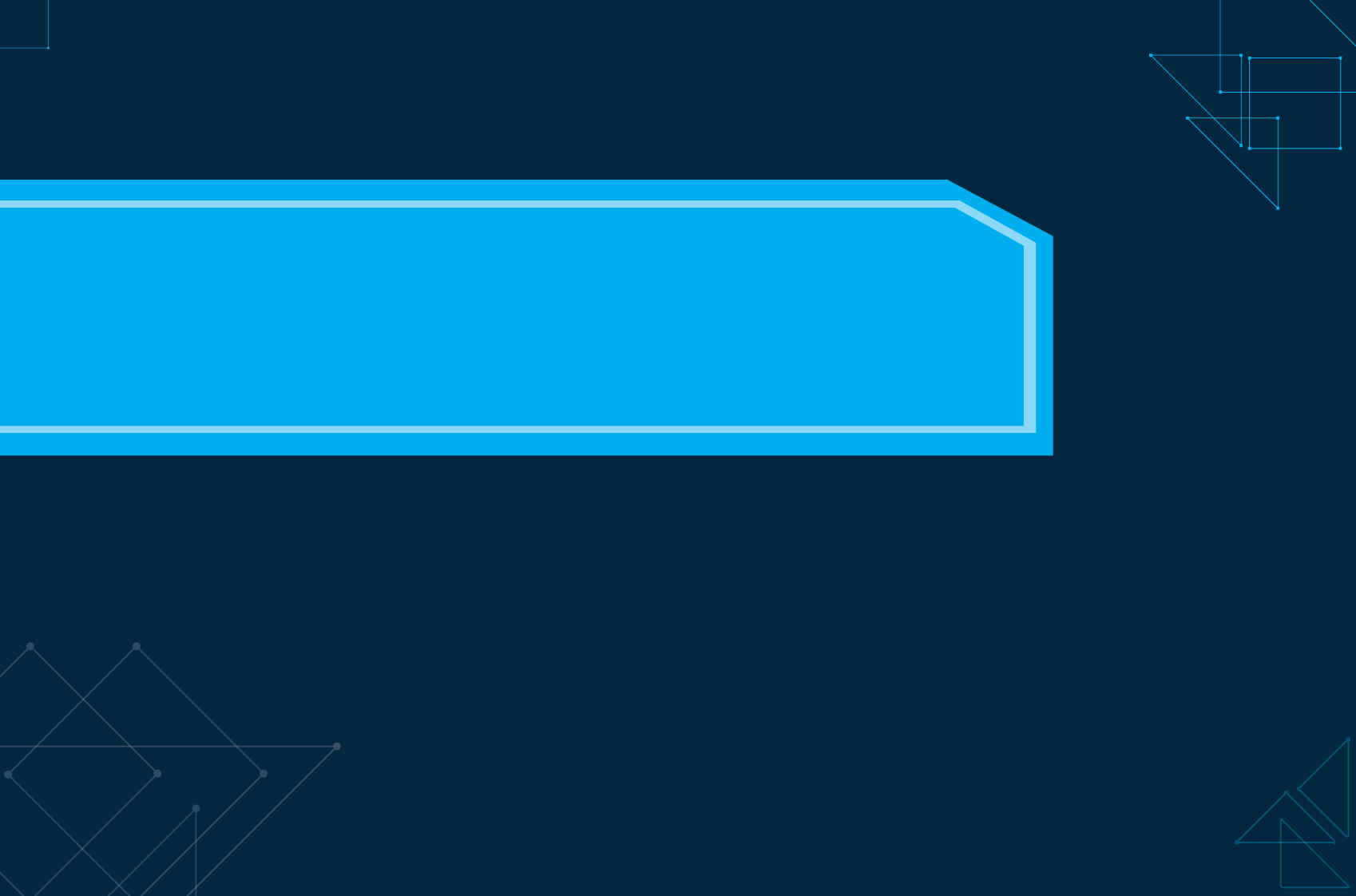 Recursos Educacionais
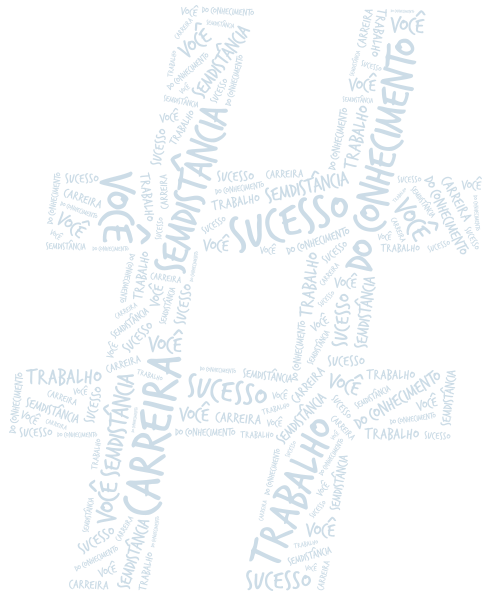 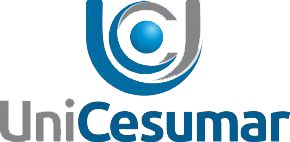 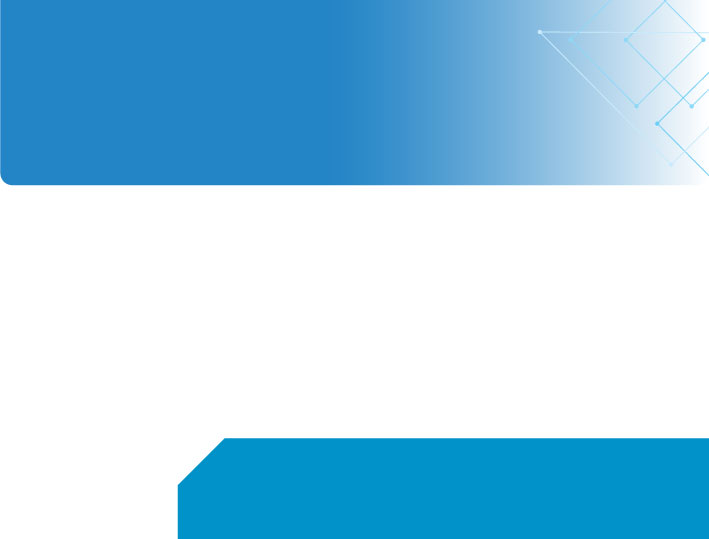 Recursos Educacionais
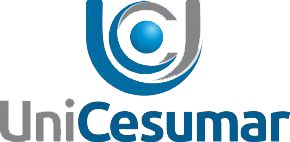 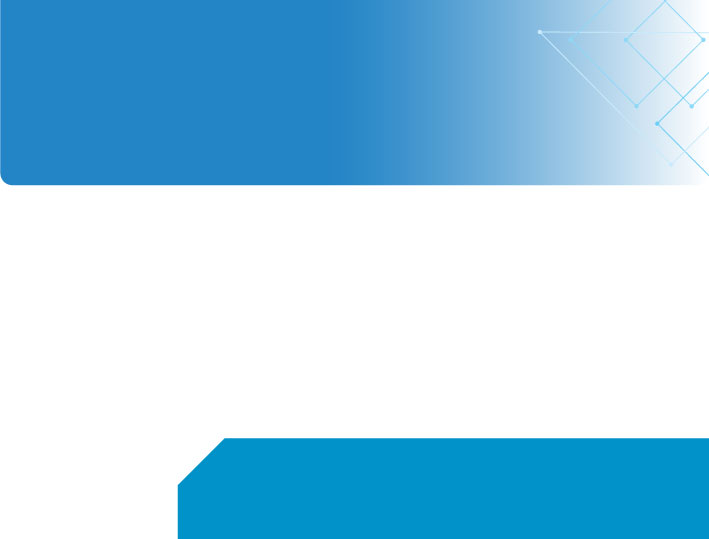 Design Gráfico no Livro
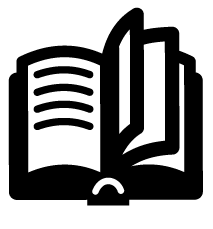 “Design de livro não é uma tarefa das mais simples, por ser totalmente diferente das outras formas de design gráfico.”
- Hendel
Design do Livro (2003)
Produção de Materiais
Editoração/Programação Visual Gráfica
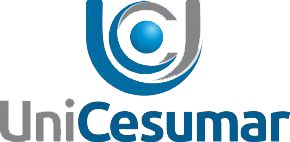 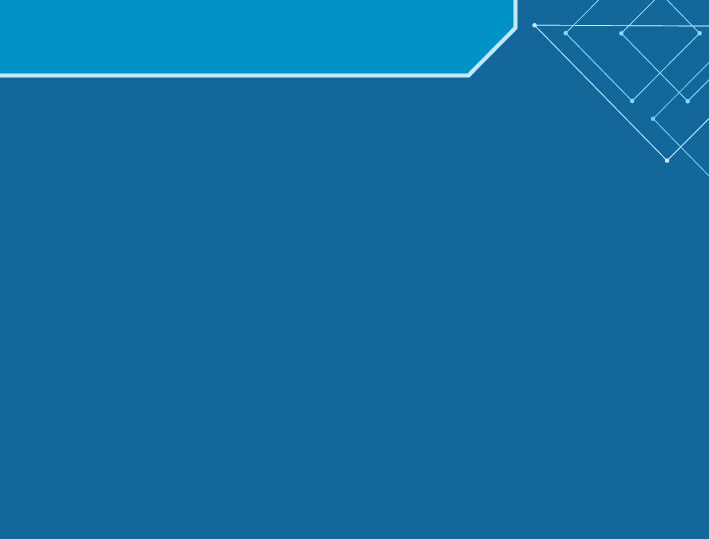 Fatores considerados
Conceitos estéticos
Legibilidade
Aplicação x Design x Tempo
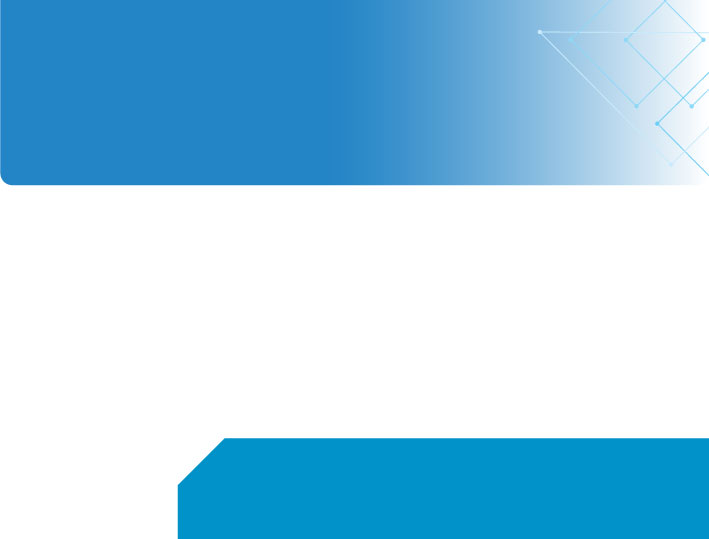 Livro Impresso - Fluxo de Produção - Graduação
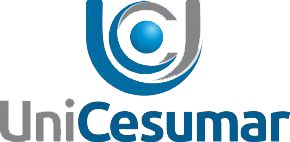 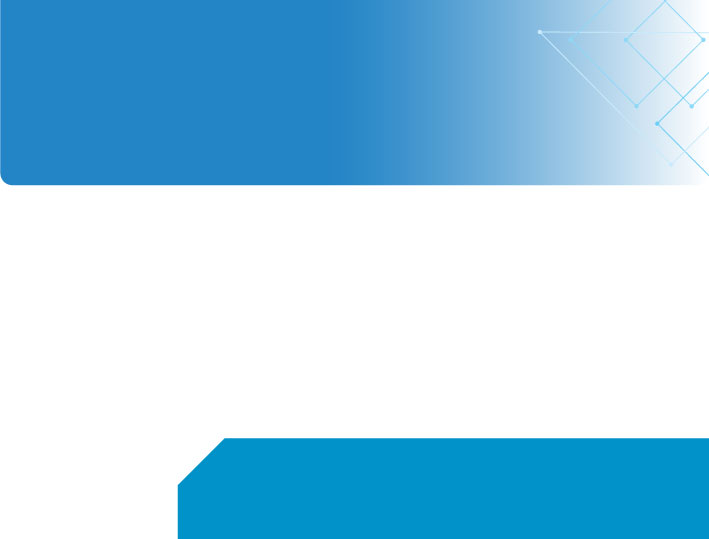 Livro Impresso - Fluxo de Trabalho
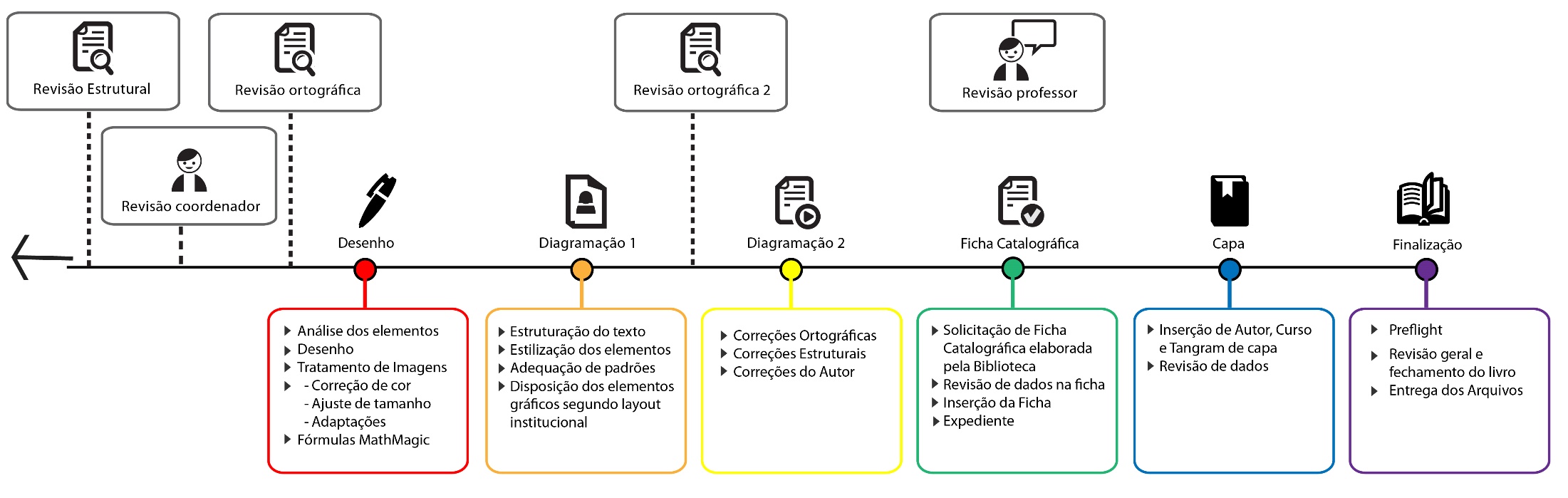 Produção de Materiais
Setor de Editoração/Programação Visual Gráfica
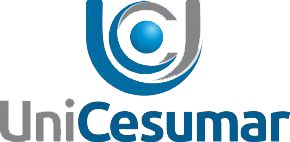 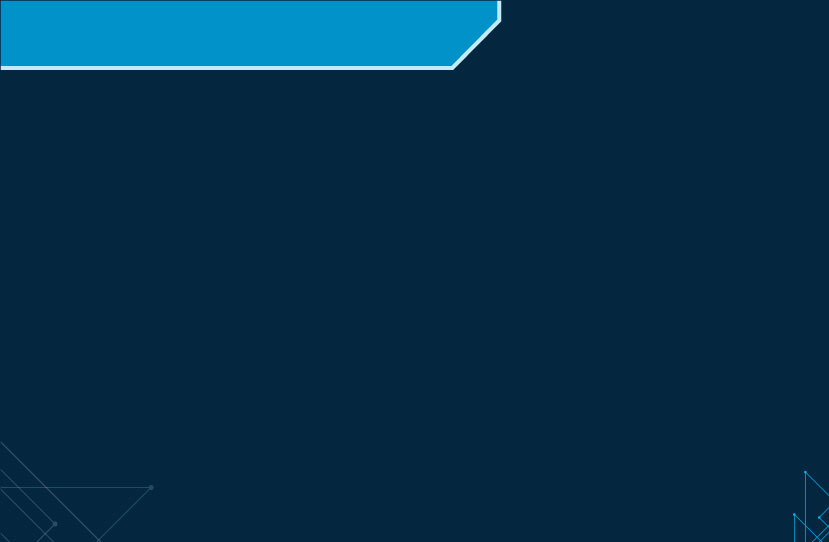 Etapa – Desenho/Design Ilustração
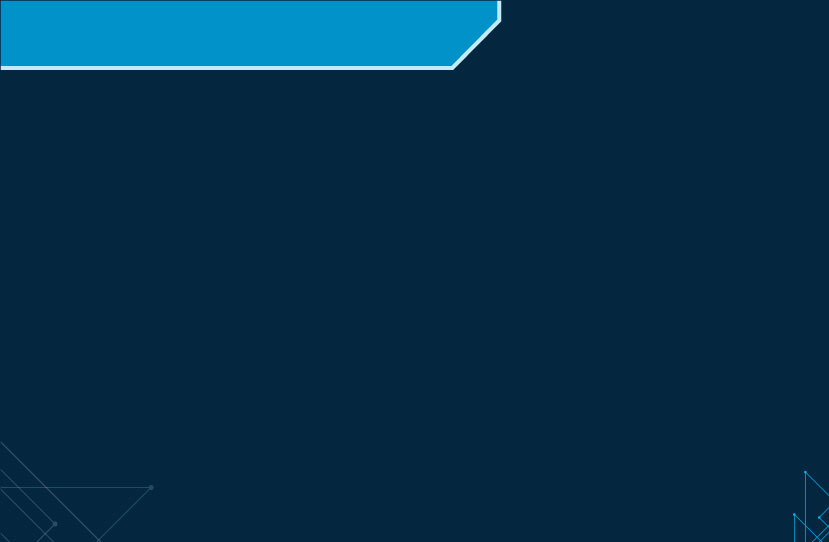 Etapa – Desenho/Design Ilustração
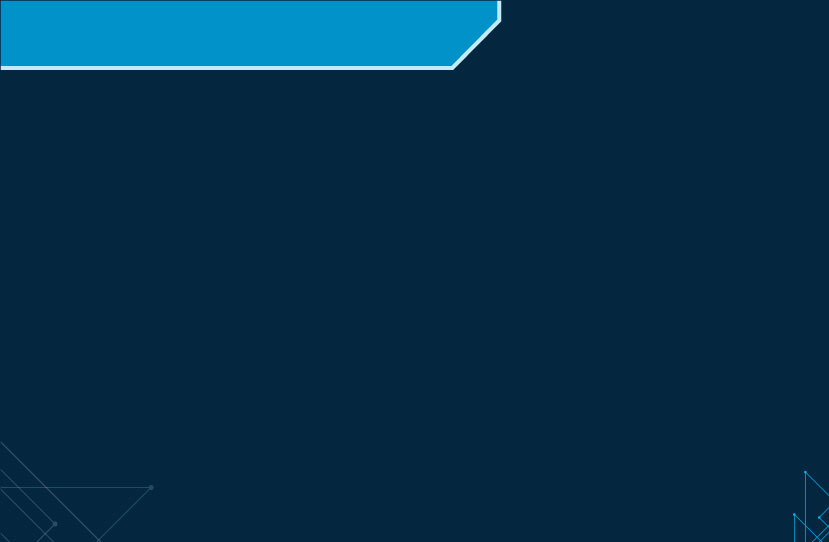 Etapa - Diagramação
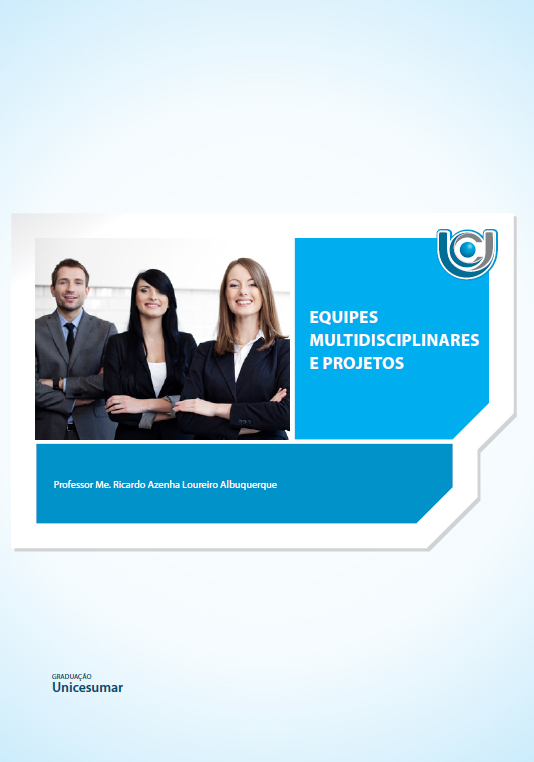 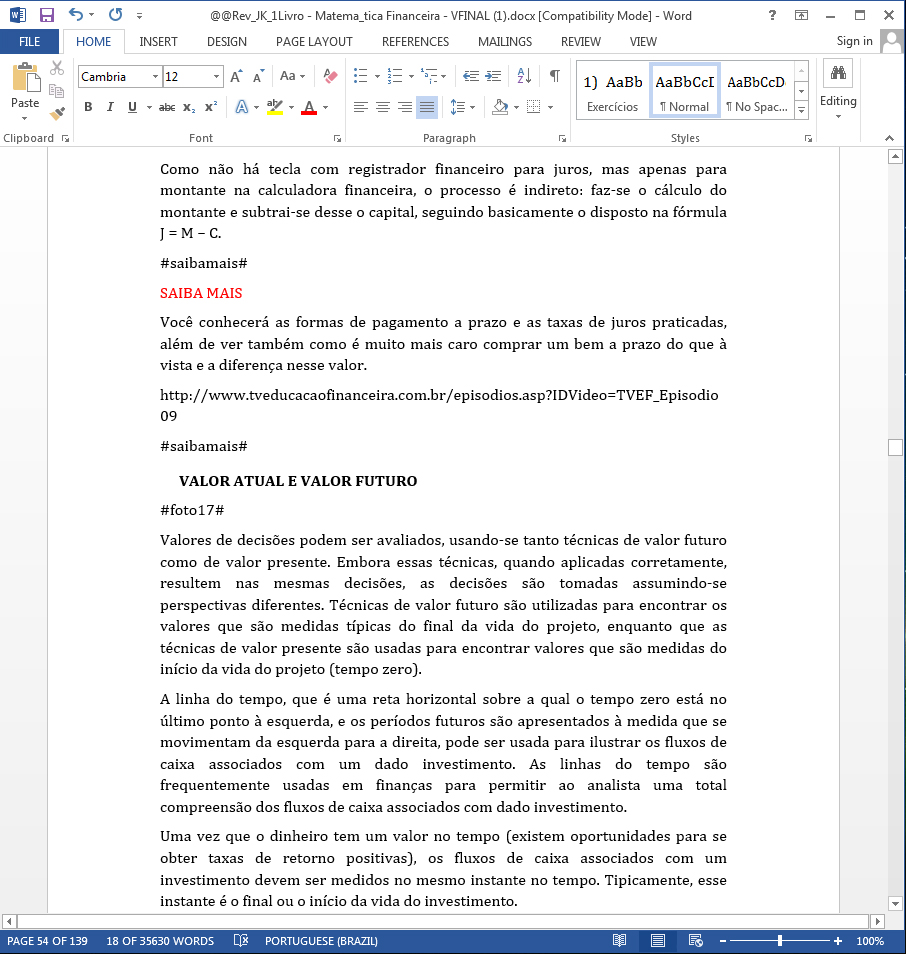 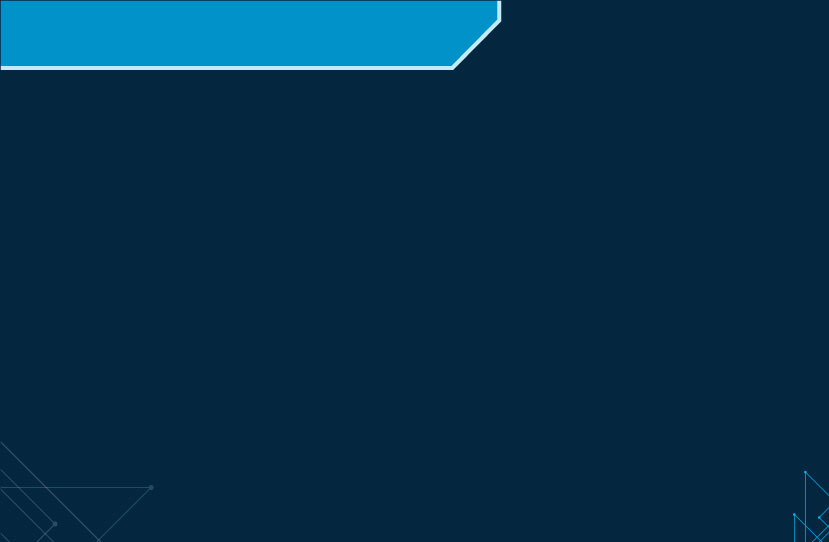 Etapa - Diagramação
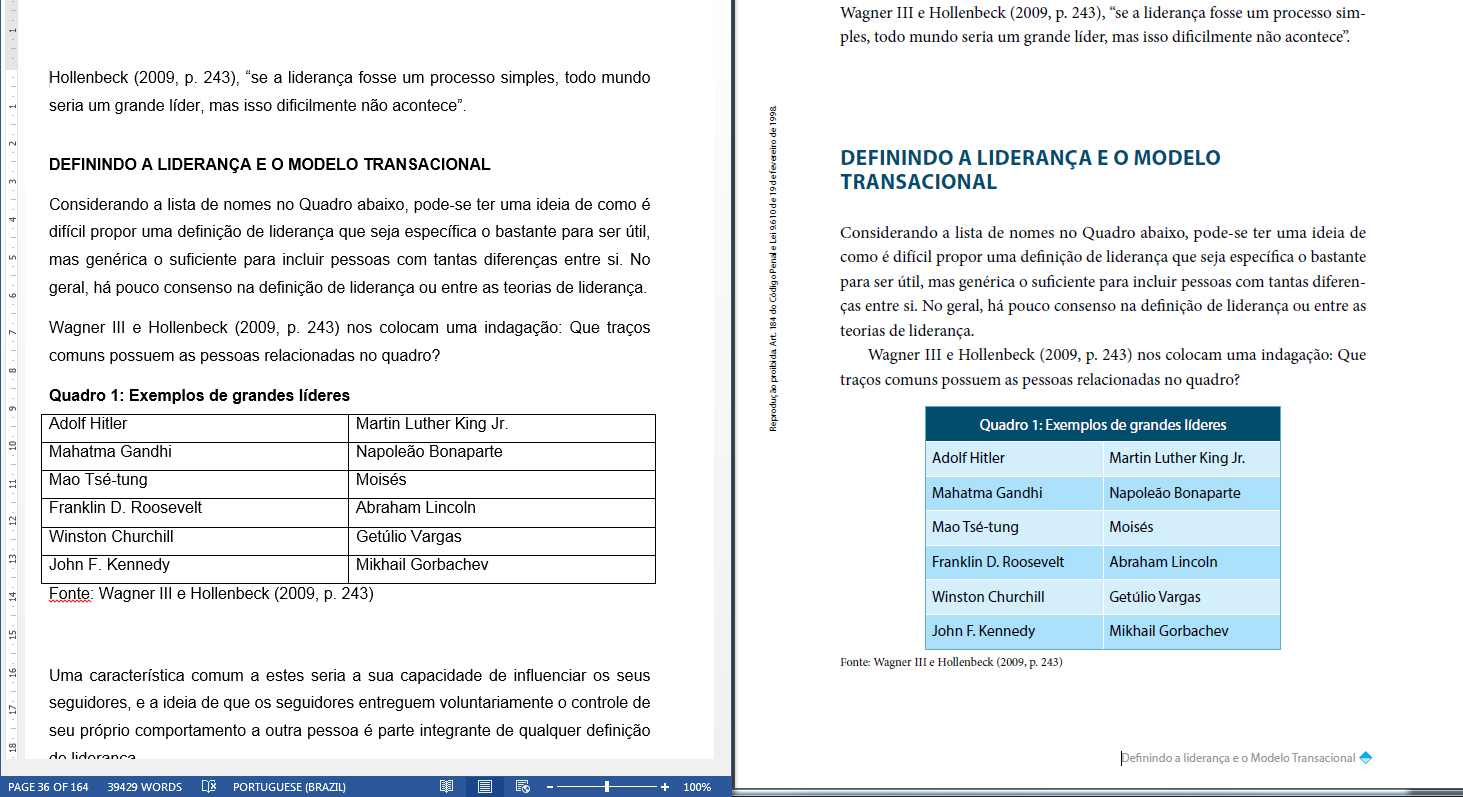 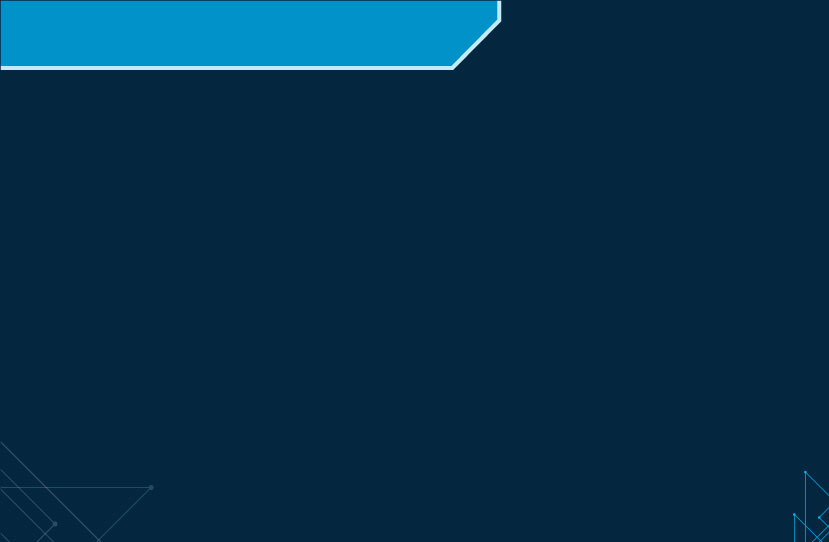 Etapa - Diagramação
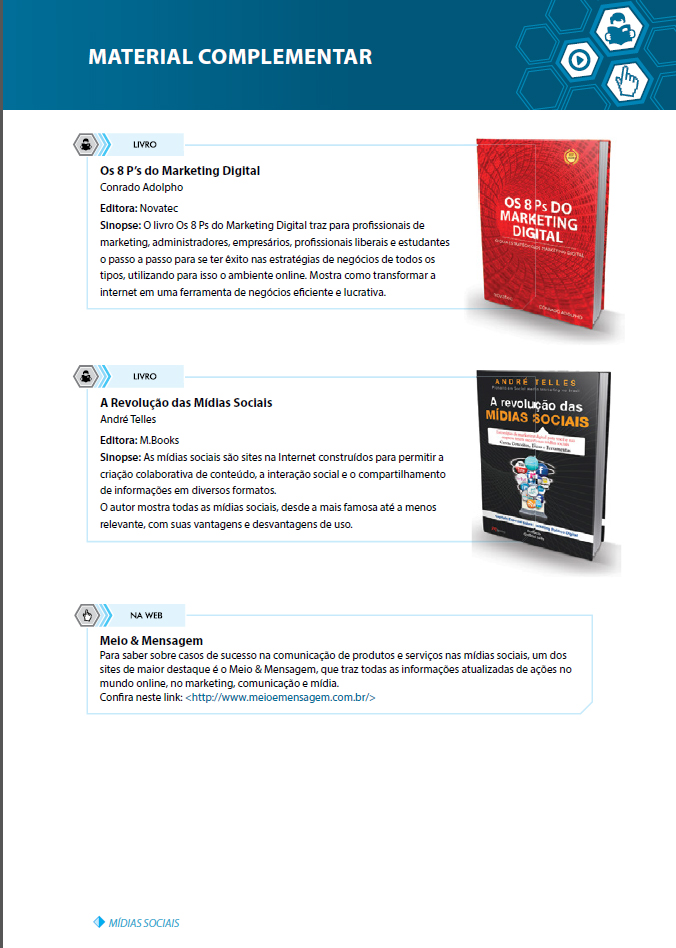 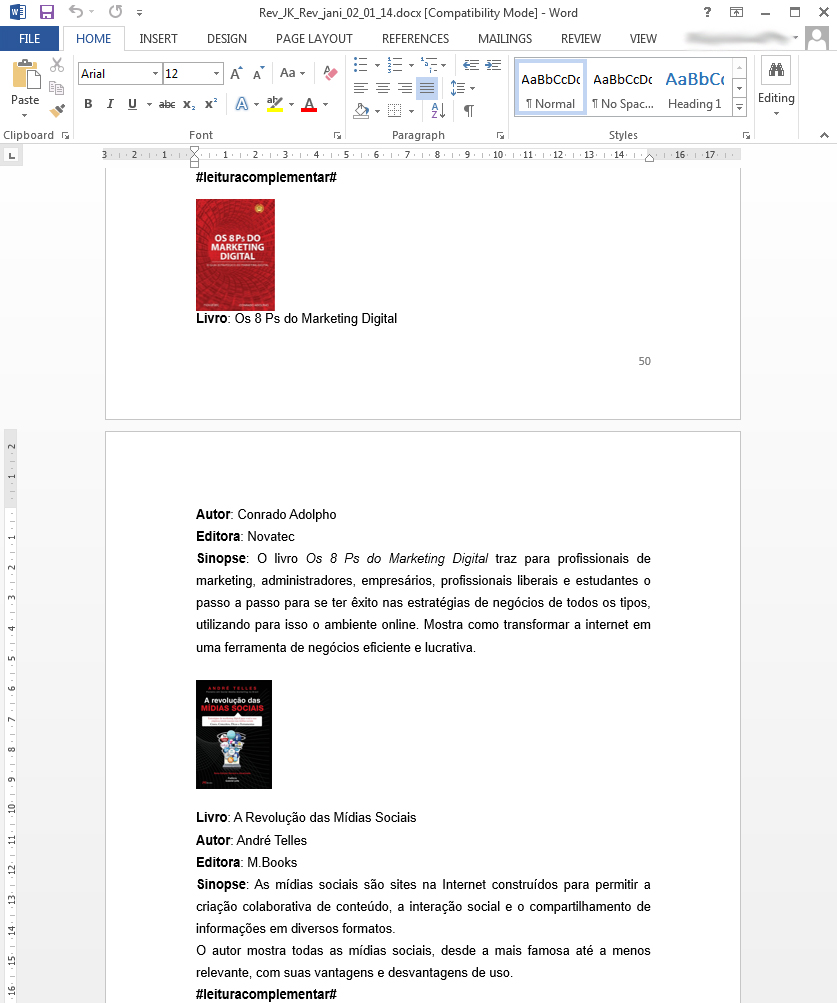 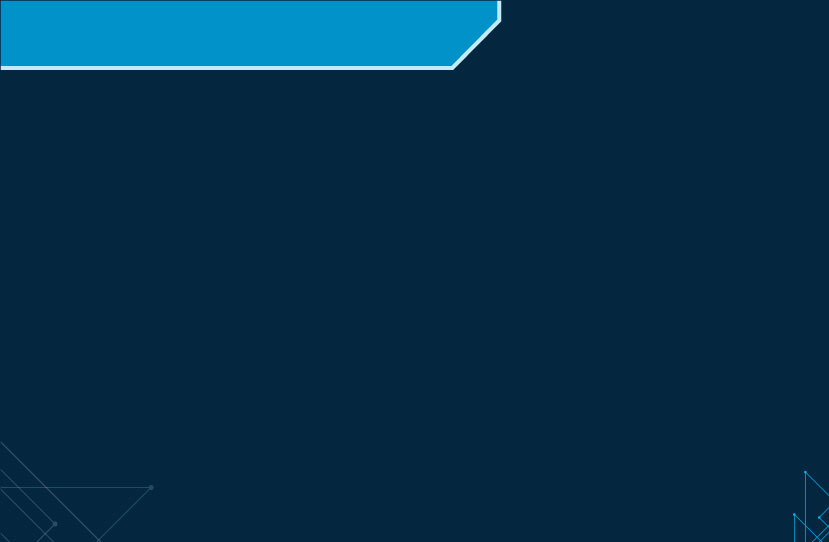 Etapa – Capa - Graduação
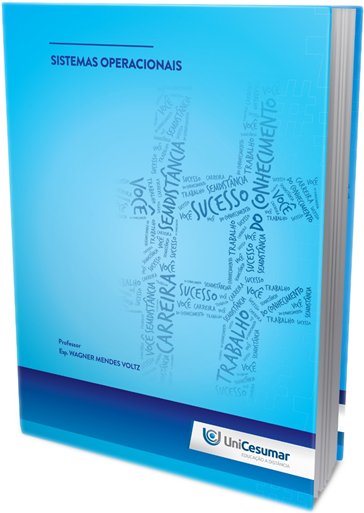 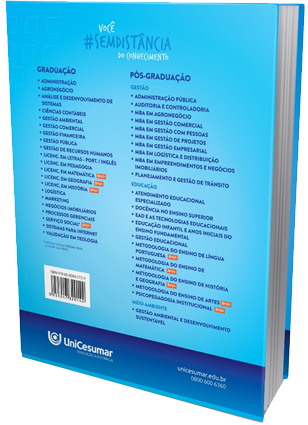 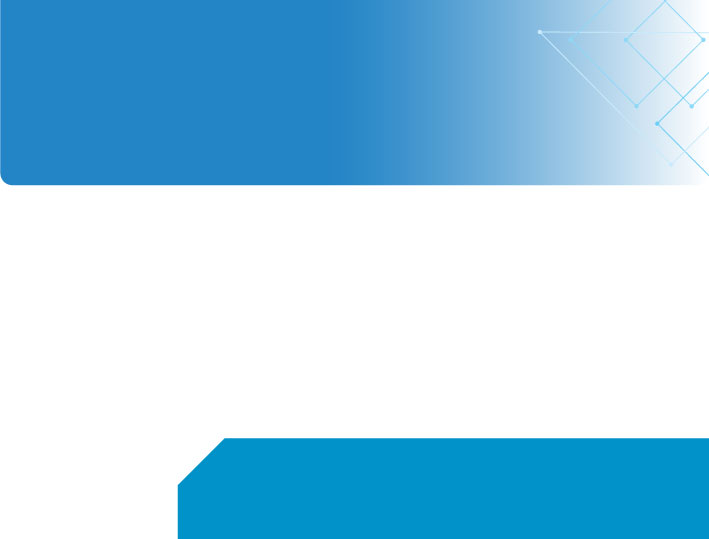 Livro Digital – Pós Graduação
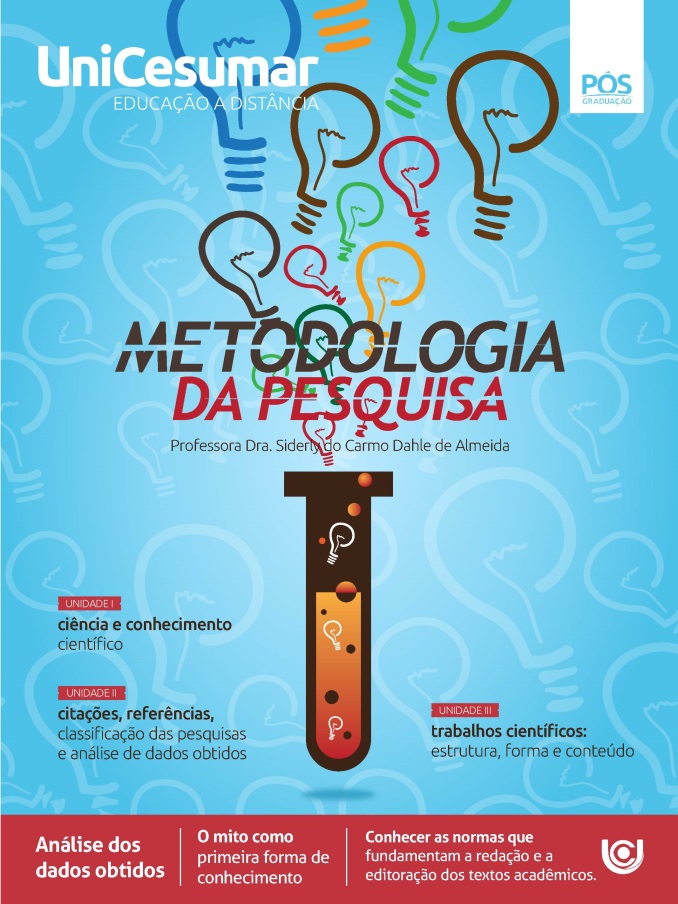 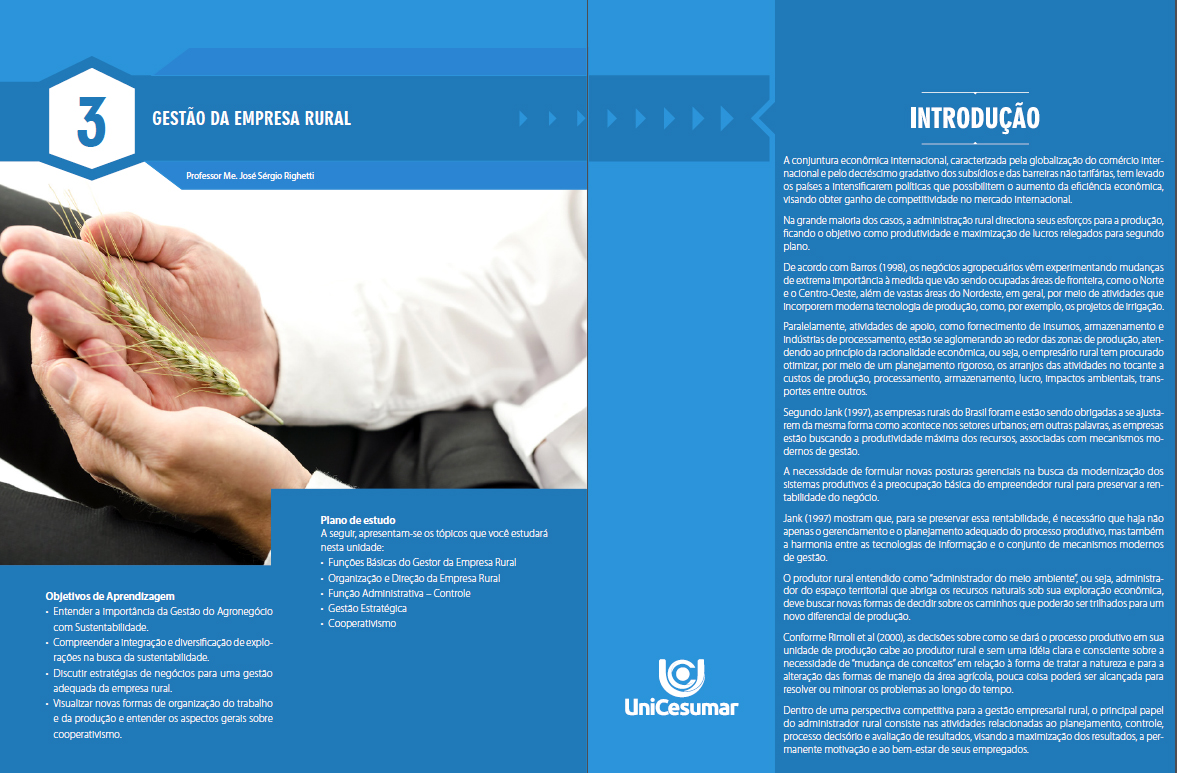 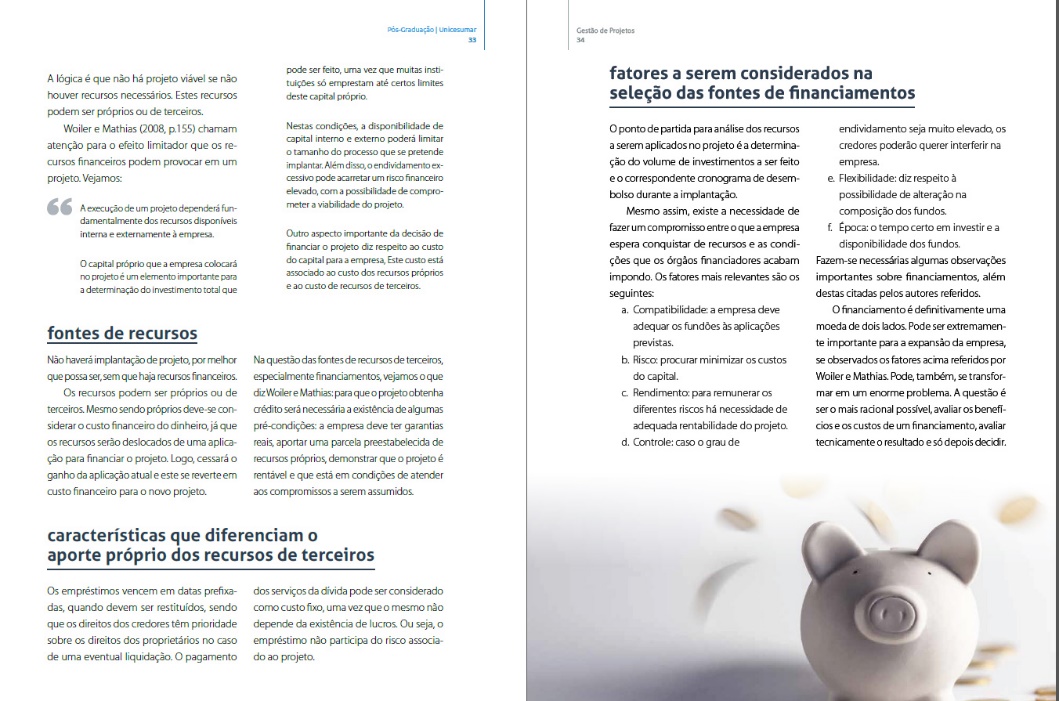 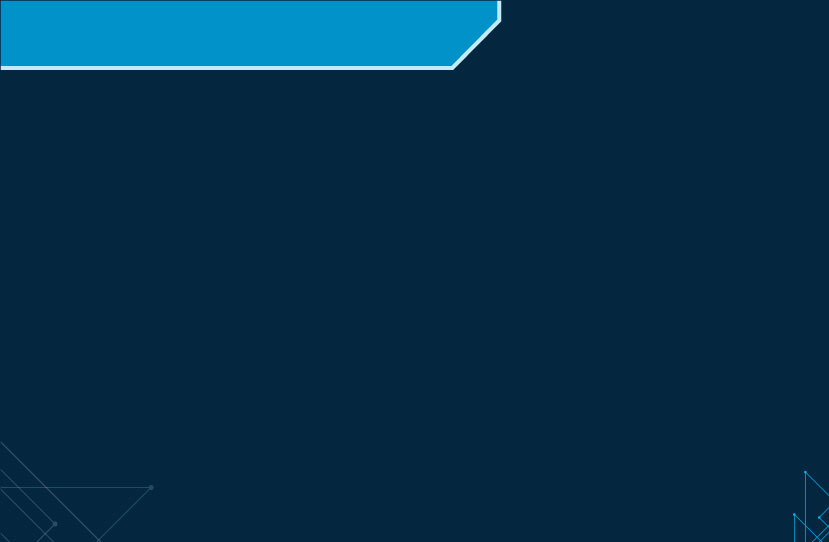 Livro Digital - Pós-Graduação
A pós-graduação apresenta características próprias em sua produção. Adaptando os conteúdos das disciplinas para um layout similar a uma revista, com seções e disposição de elementos gráficos e textuais que destacam a informação e agilizam a leitura, criando um conceito mais dinâmico de aprendizado com elementos visuais mais trabalhados.
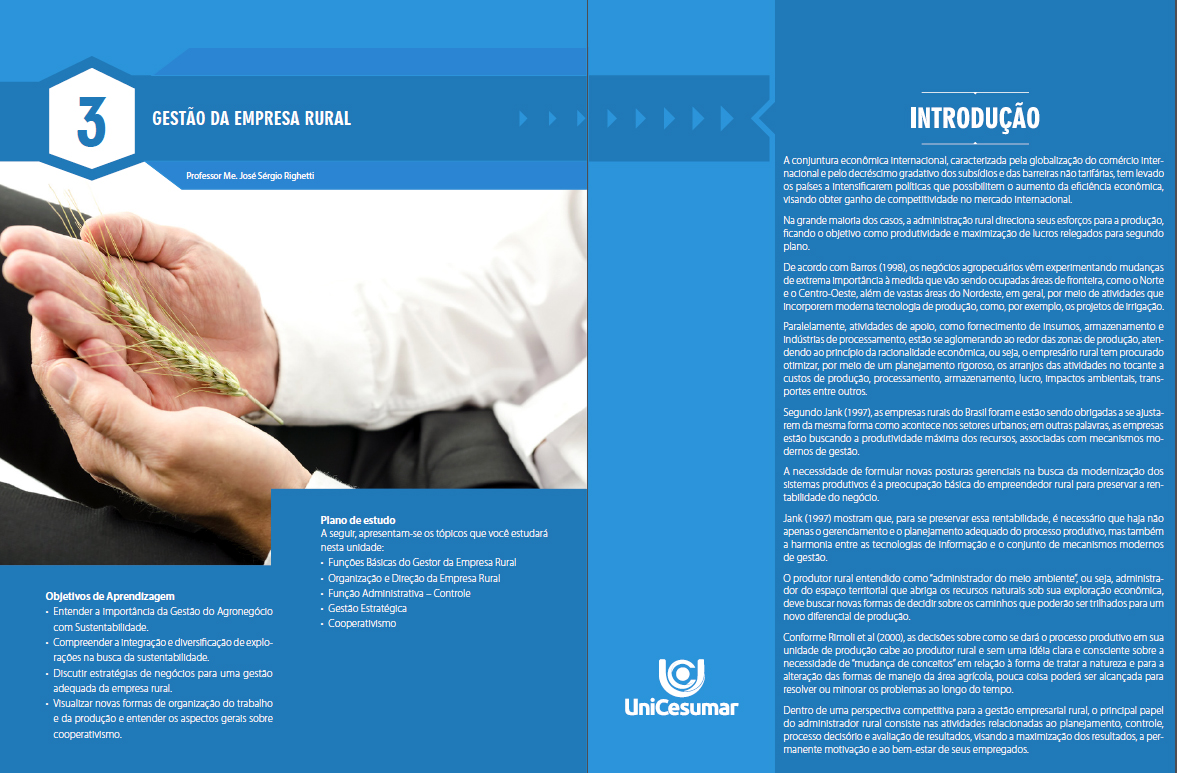 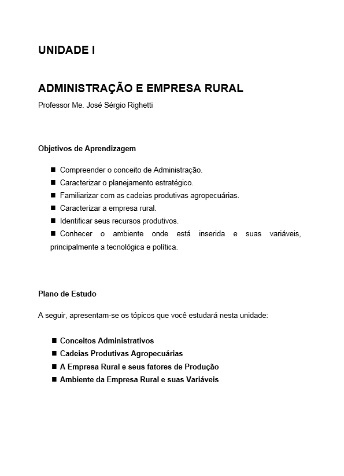 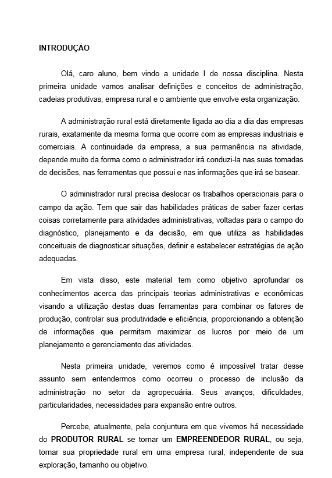 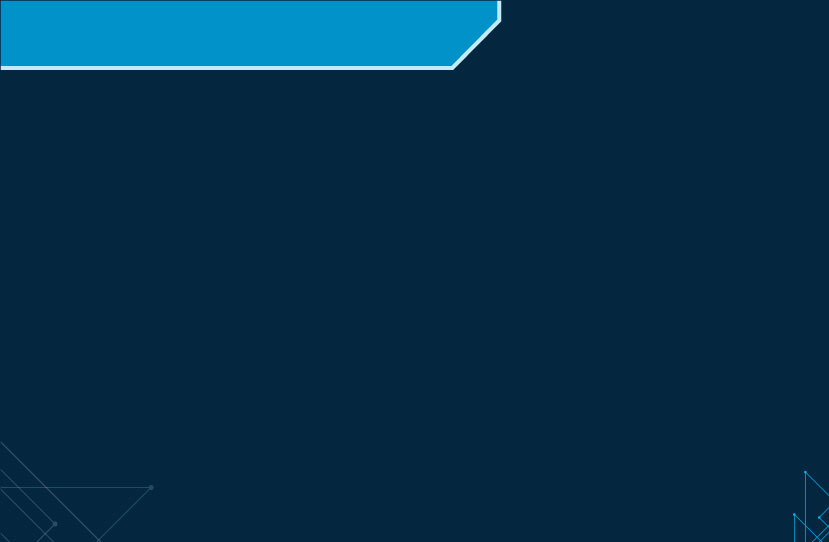 Pós-Graduação
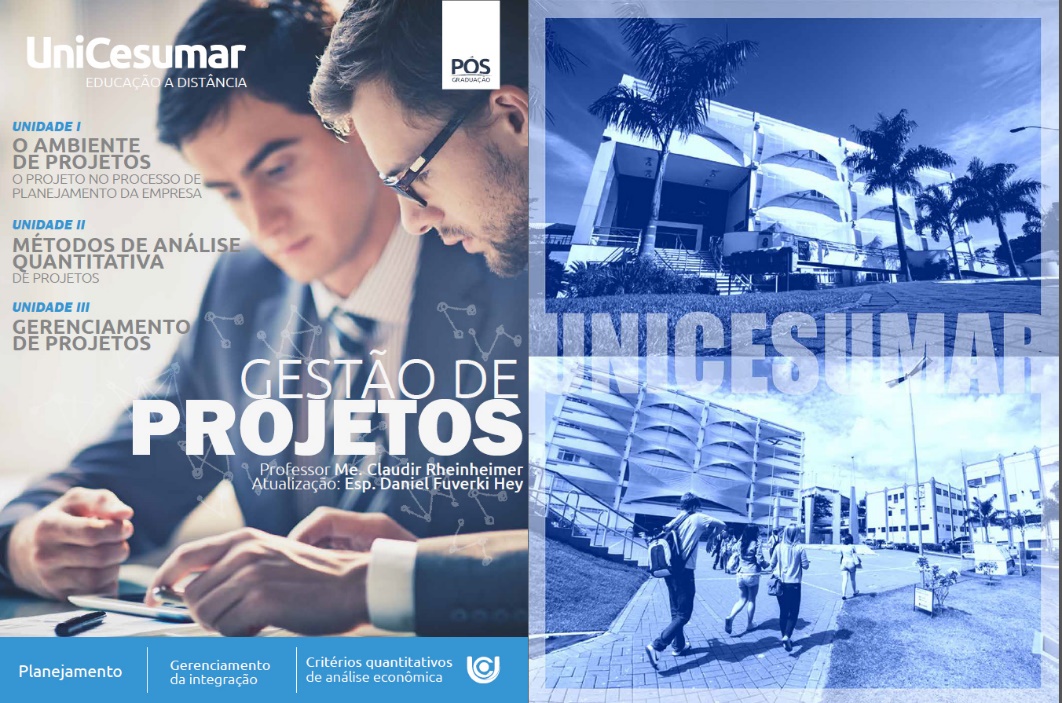 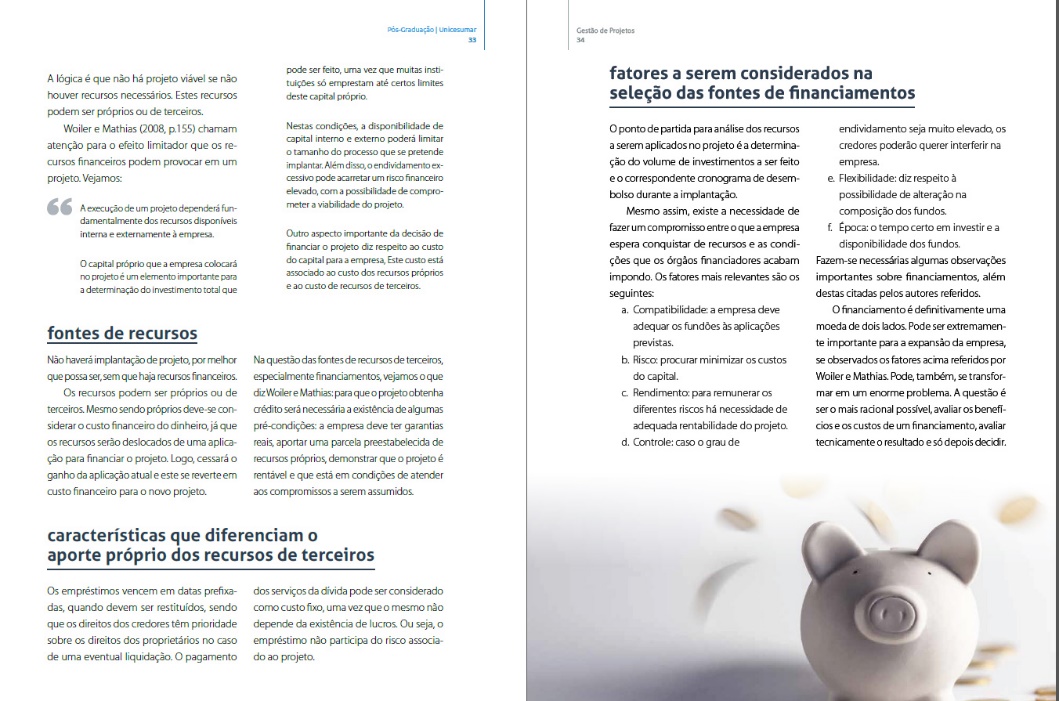 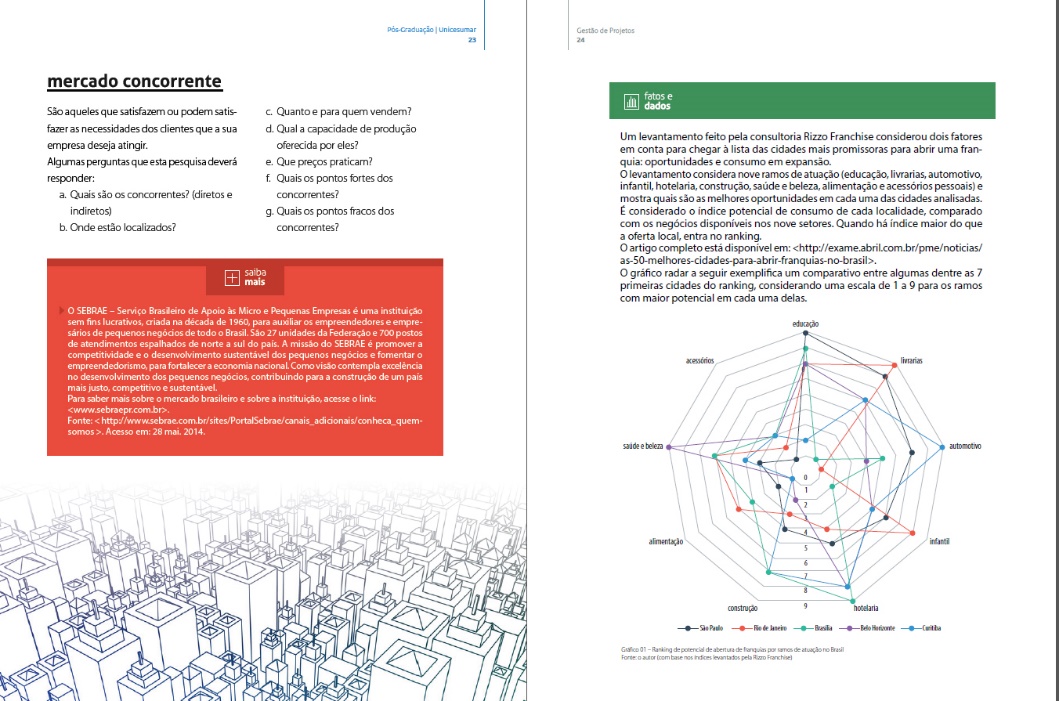 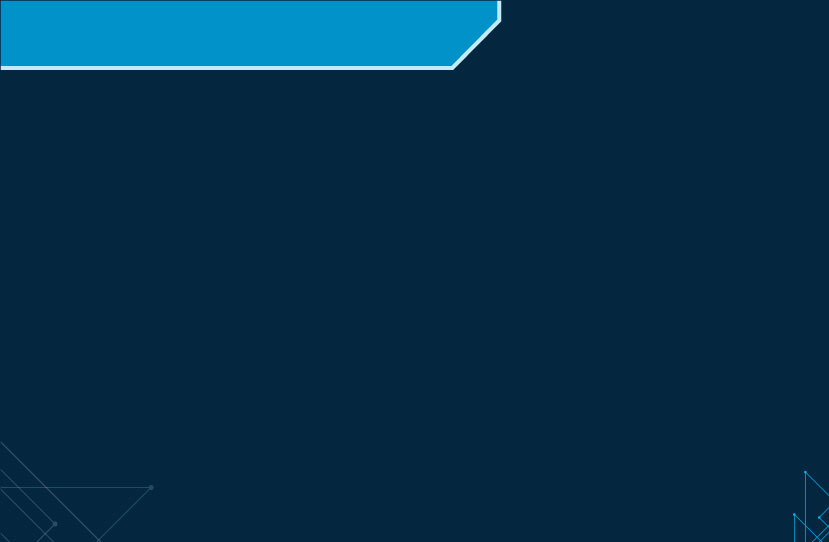 Capas
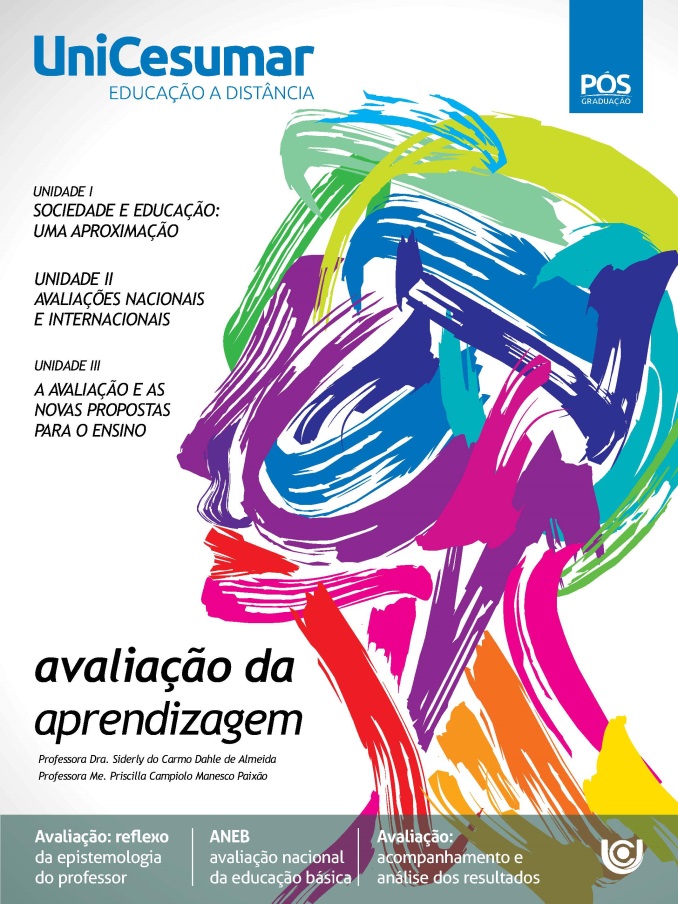 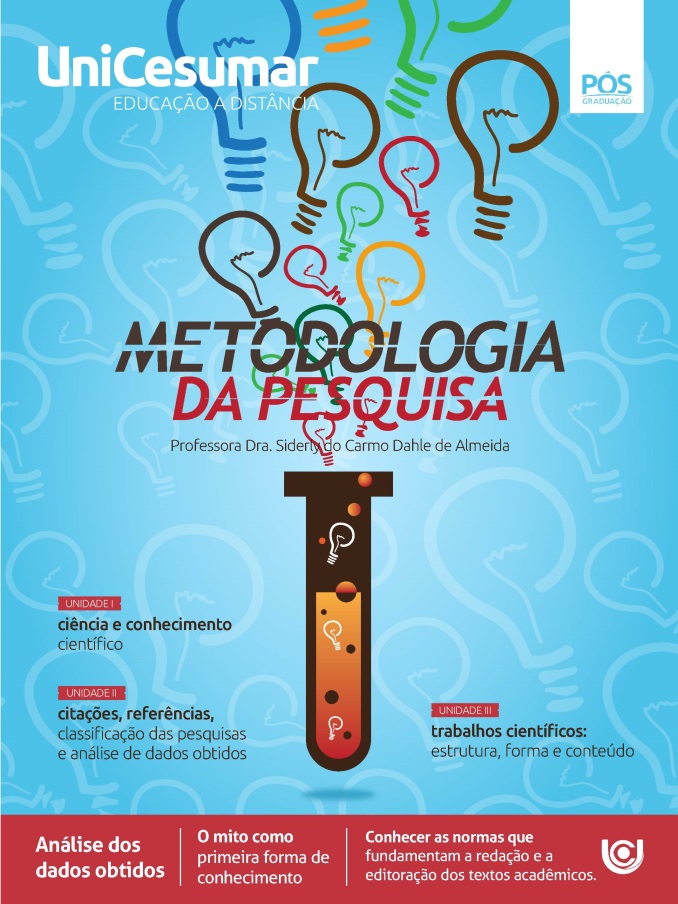 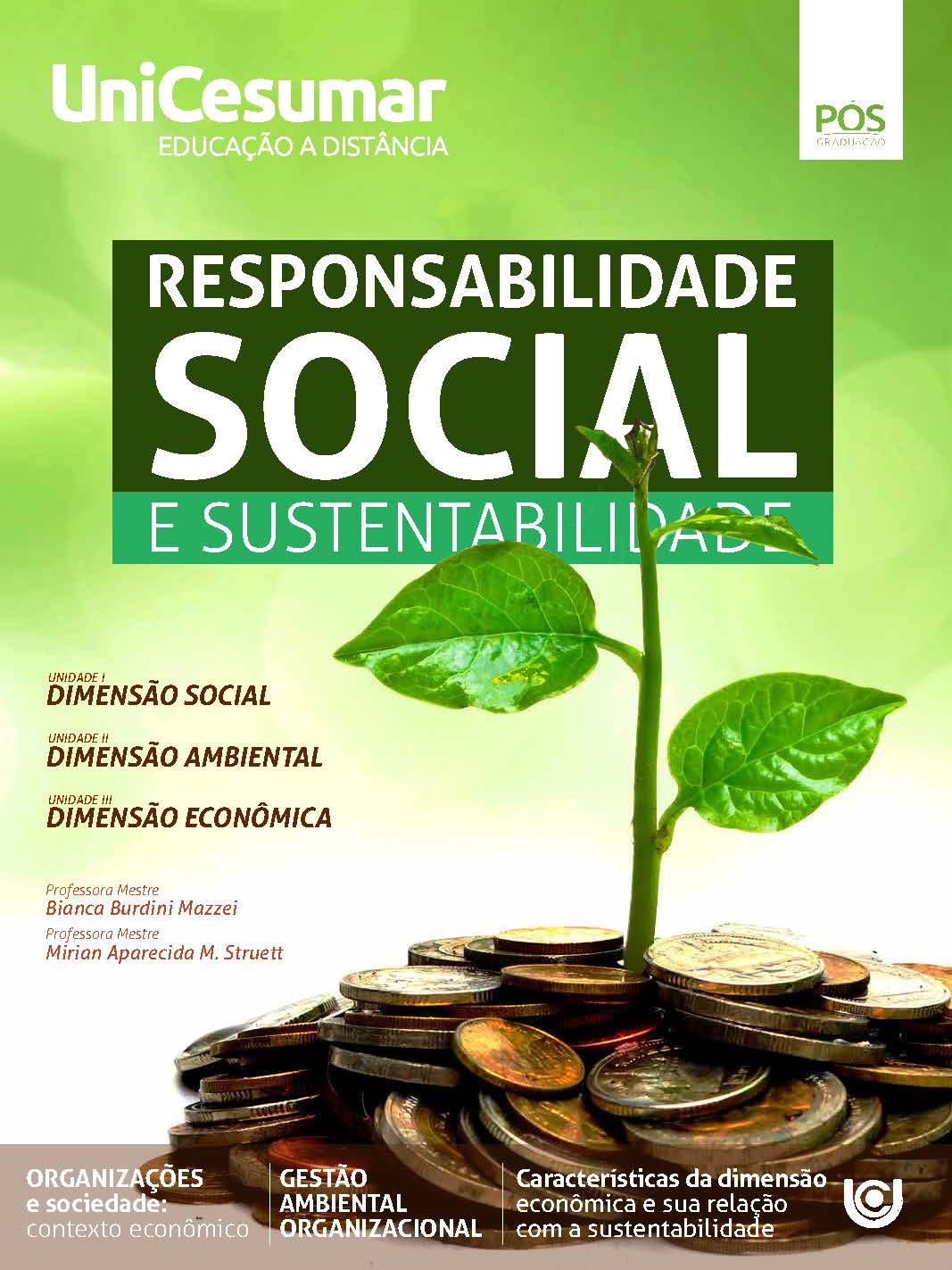 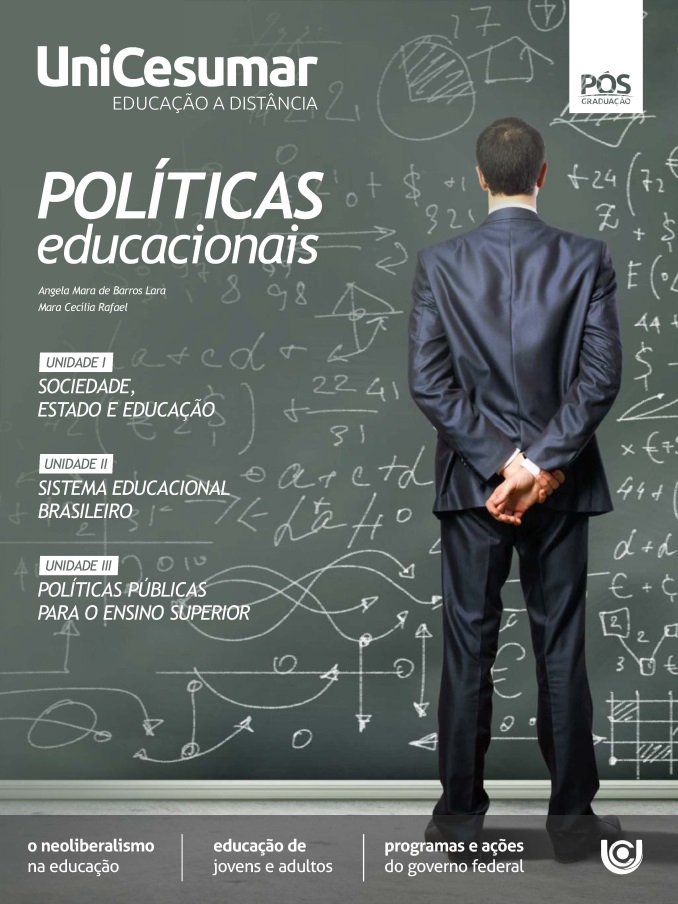 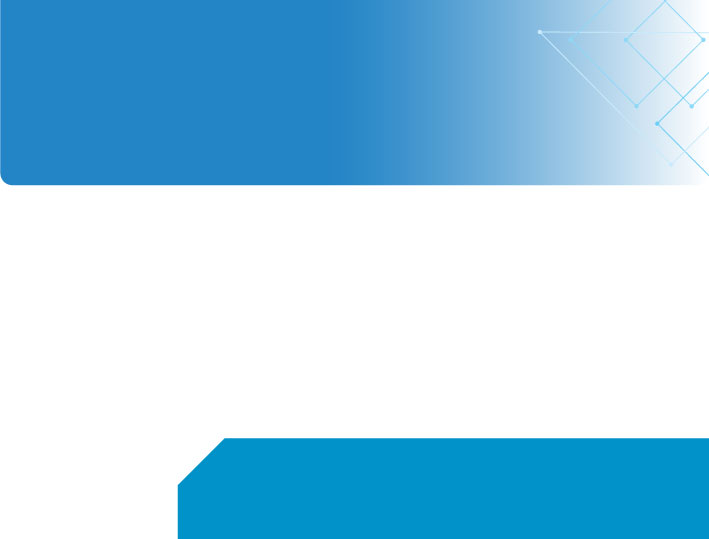 Livro Digital - Fluxo de Produção – Pós
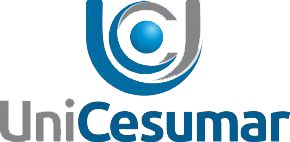 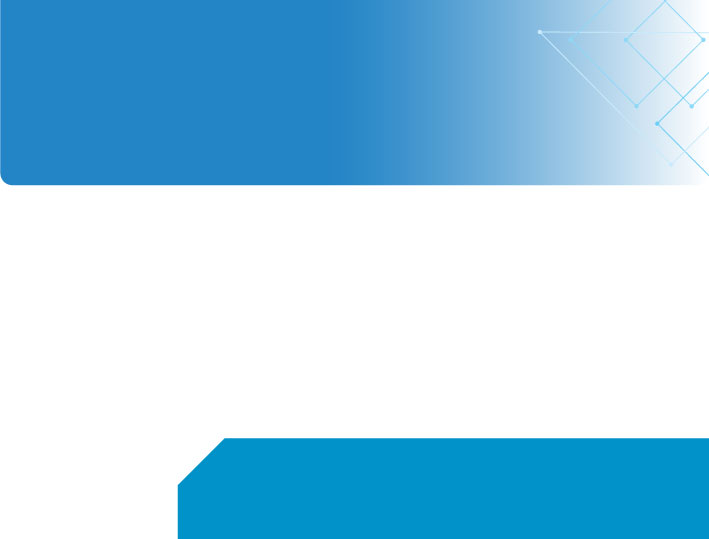 Livro Interativo – Nova Pós
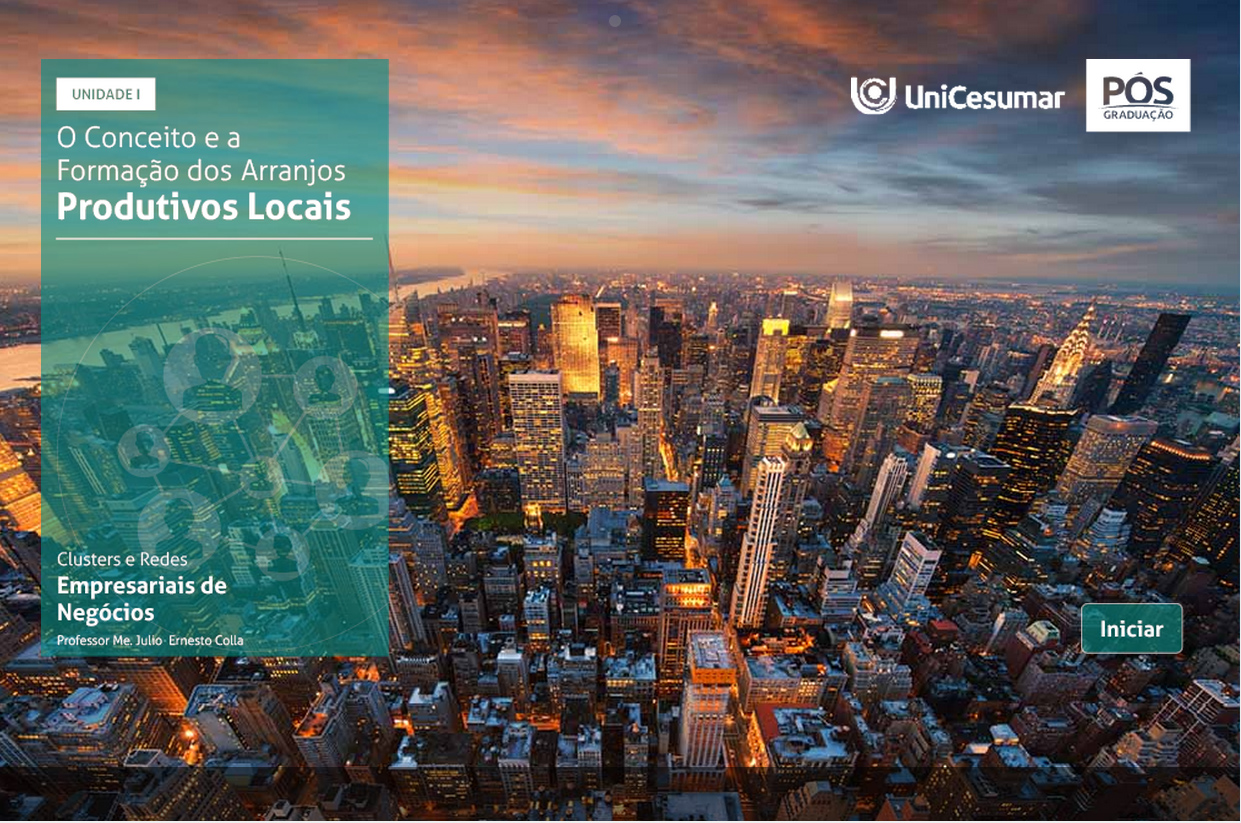 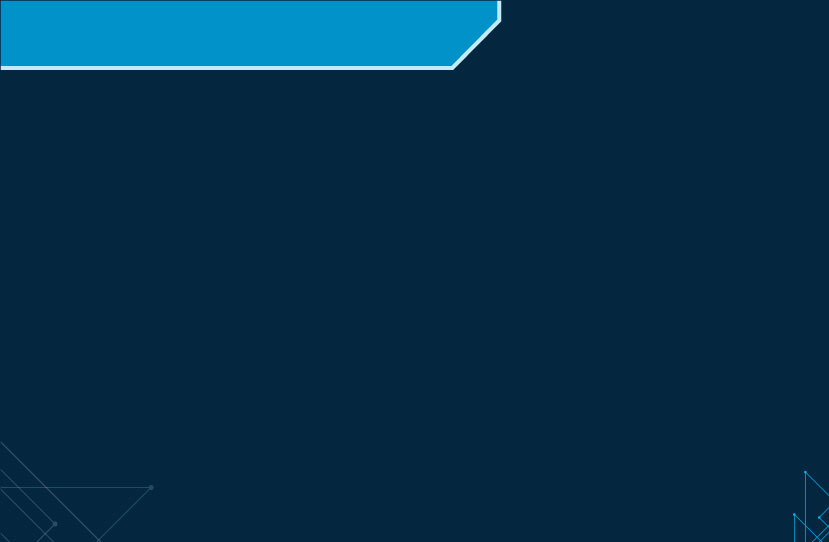 Livro Interativo – Nova Pós
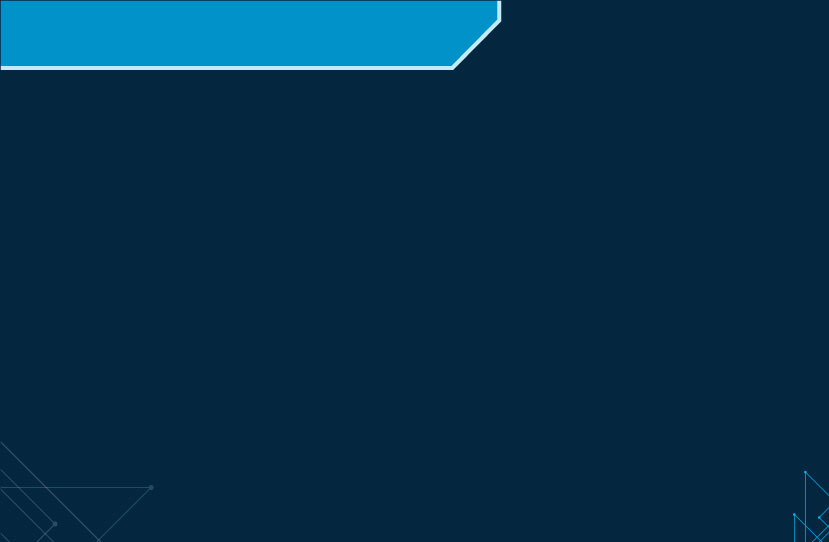 Livro Interativo – Nova Pós
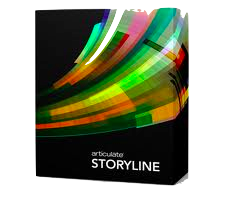 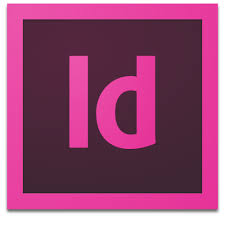 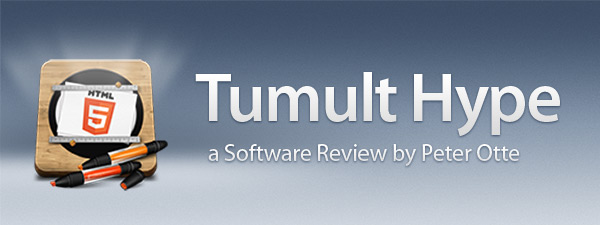 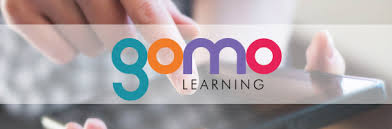 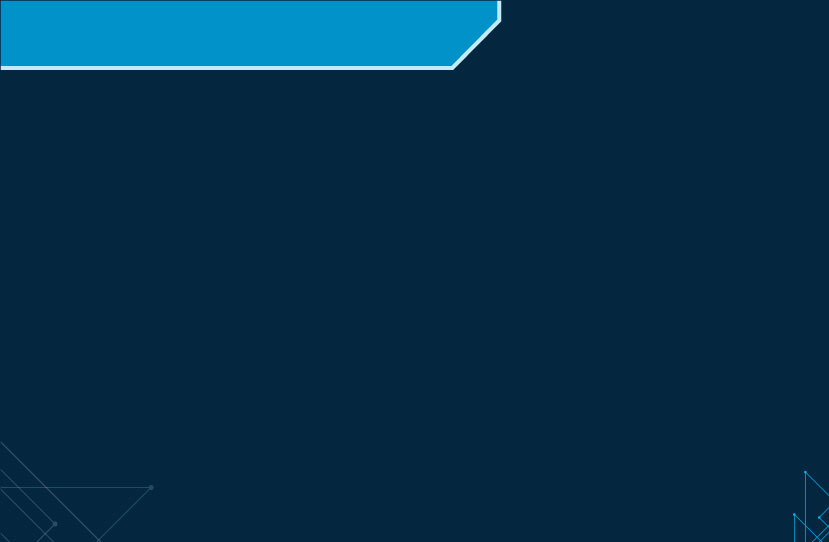 Livro Interativo – Etapas
Os livros interativos de pós-graduação são pensados para o Ambiente Digital, sendo responsivos e com aplicação de design no próprio conteúdo. 

Considera-se aqui além de uma etapa  de verificação estrutural, a etapa de Storyboard, realizada por Designers Educacionais – profissionais responsáveis por adaptar os conteúdos a uma realidade mais direta, dinâmica, interativa e com navegabilidade pra dispositivos móveis entre os elementos do livro.

http://ead.cesumar.br/ti/producao/LivrosFinalizadosGomo/GestaodeMarcaseProdutos/uni1/
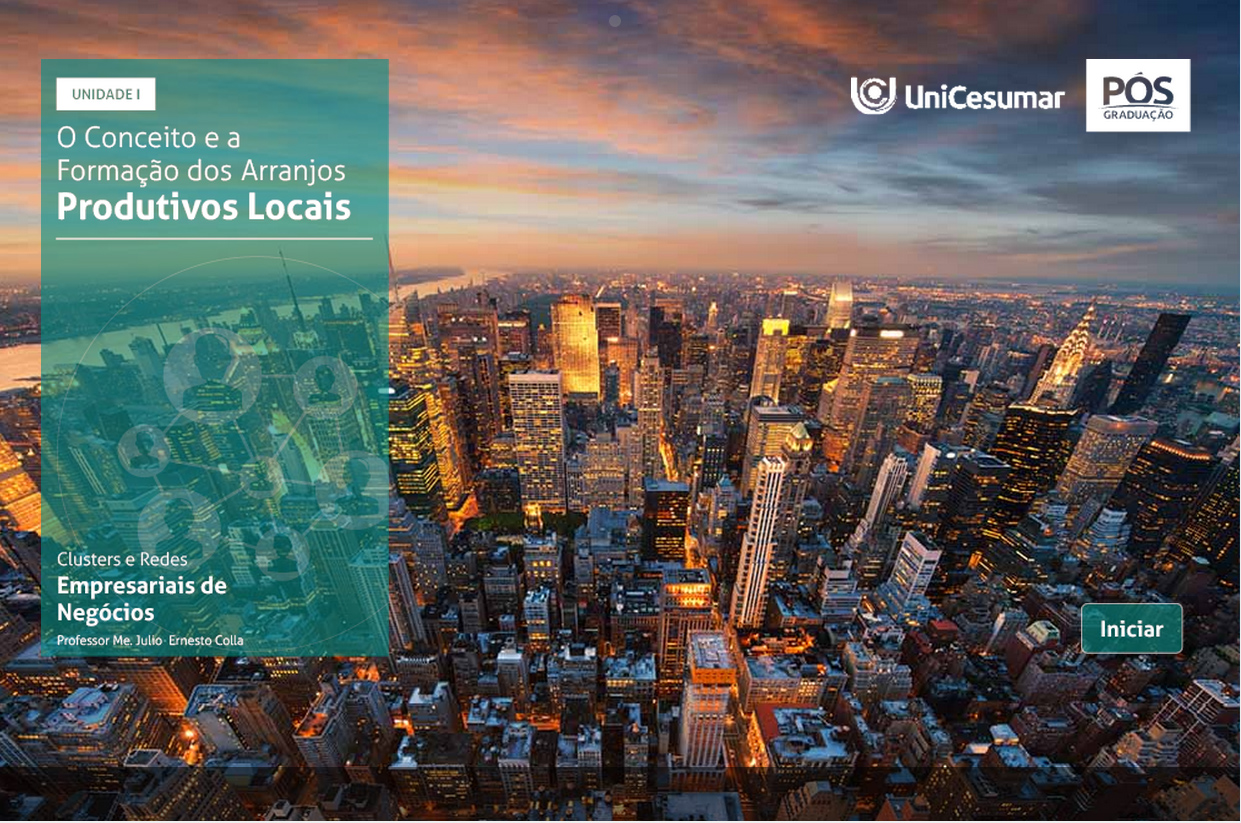 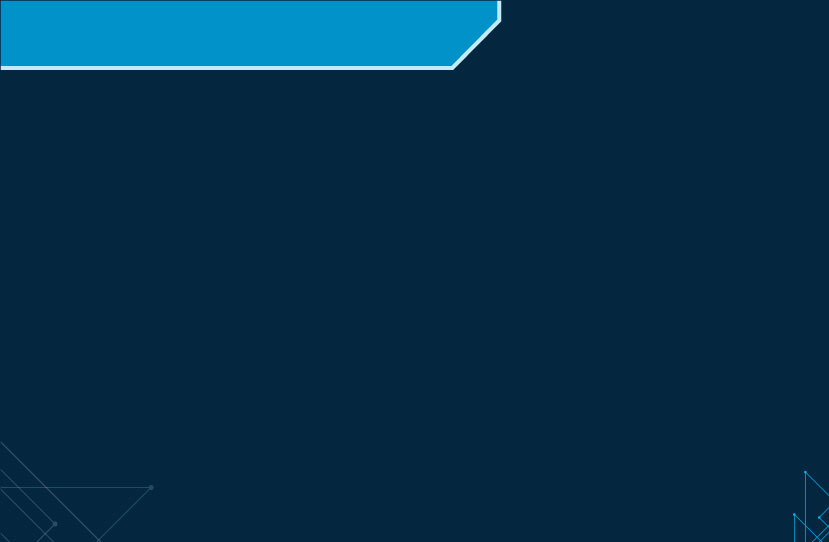 Livro Interativo - Unidades
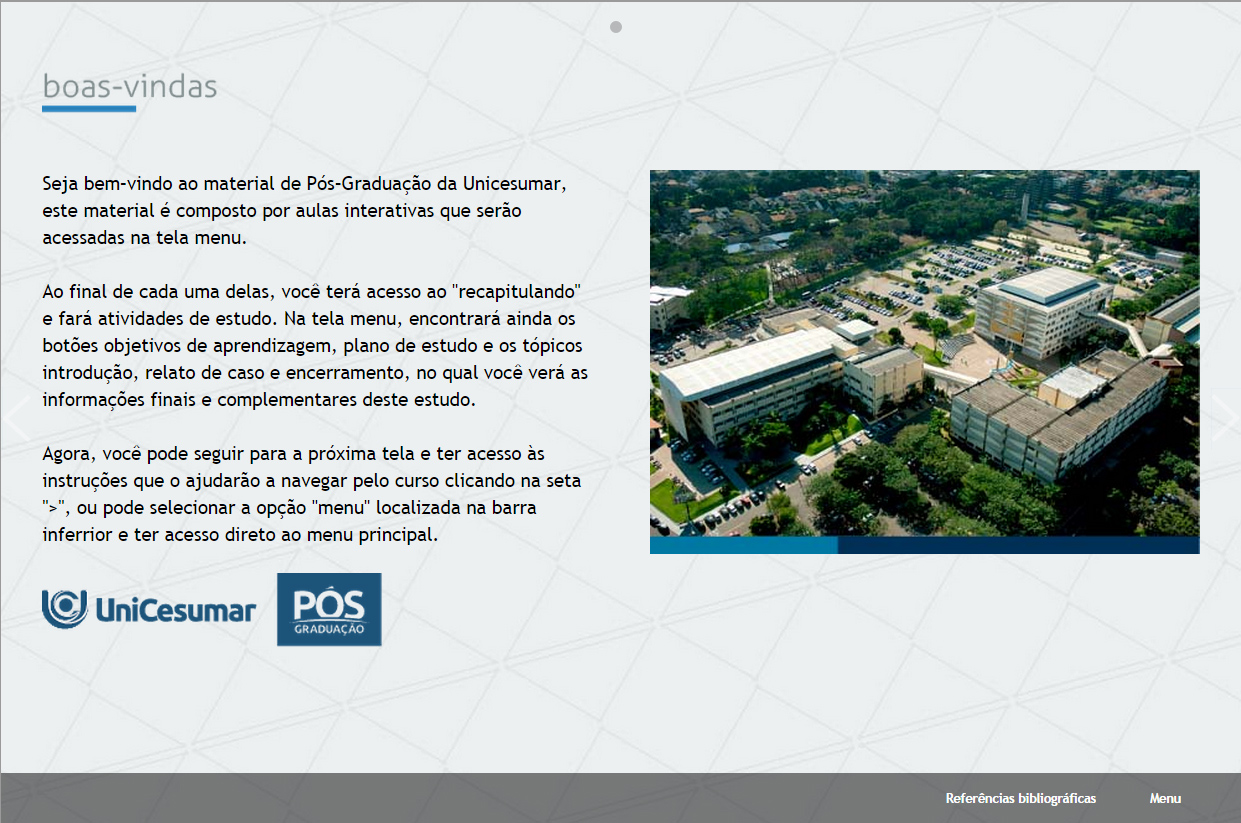 Desenvolvidos na plataforma de 
e-learning GoMo, são livros com uma estrutura modular, ao mesmo tempo que compõe um conteúdo completo, cada unidade é estruturada abrangendo atividades específicas, interações próprias com seus conteúdos, infográficos e disposição de textos que se adaptam a dispositivos como celulares, tablets e computadores pessoais.
Tela de boas-vindas com botões de Menu e Referências bibliográficas na barra inferior
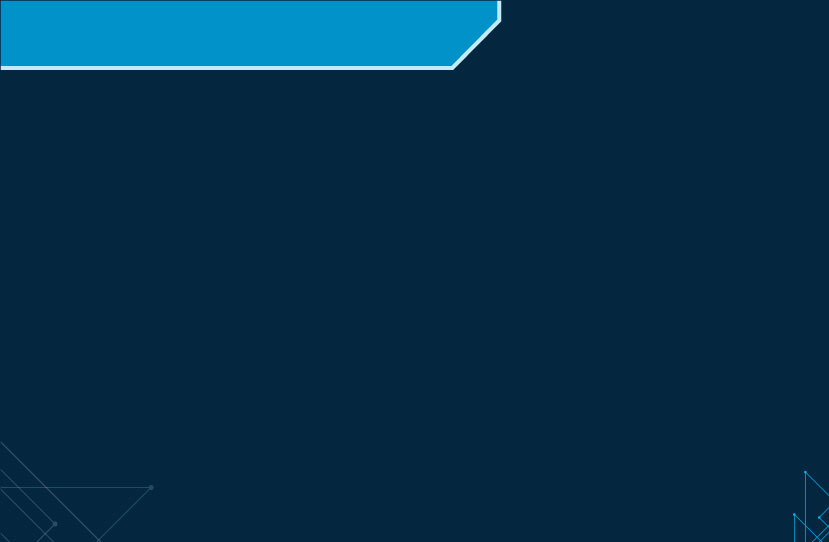 Livro Interativo - Nova Pós
(c)
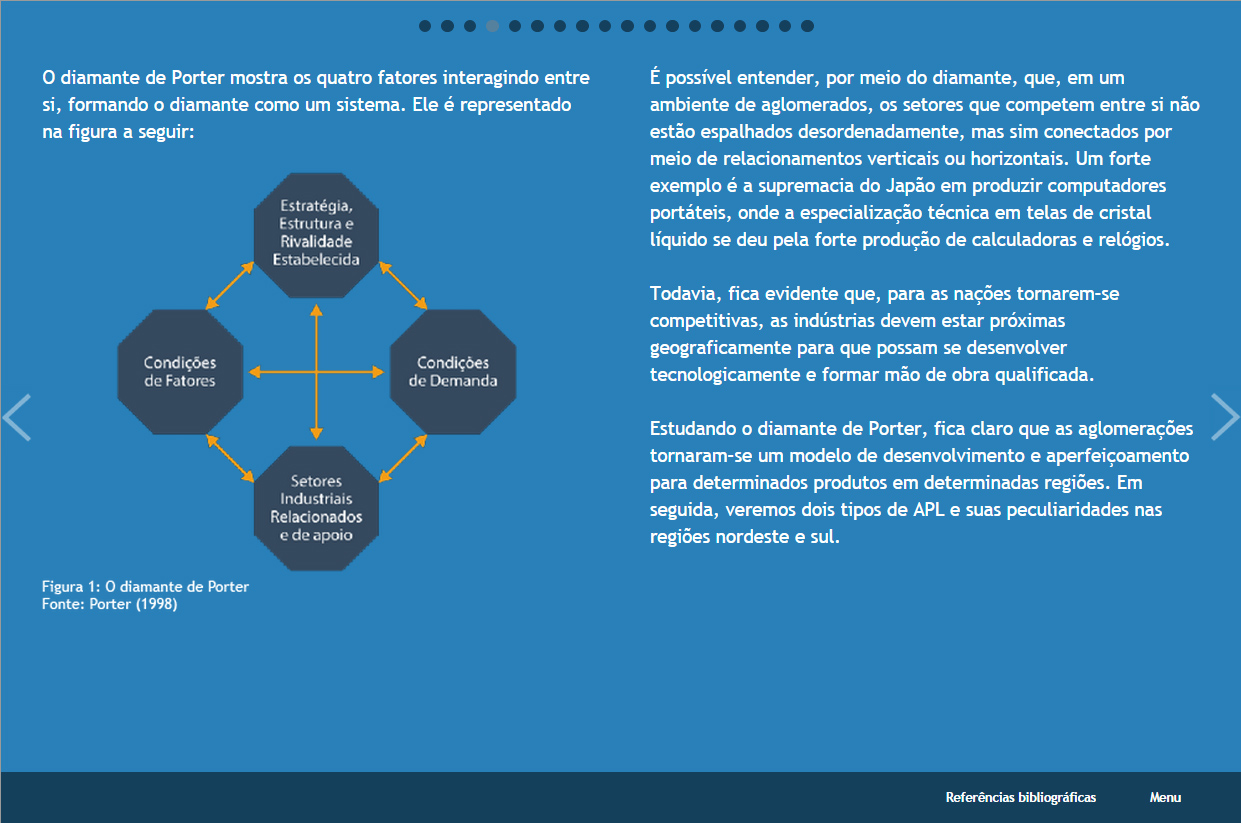 O desafio começa desde a análise do conteúdo até sua visualização multiplataforma.

Cada elemento é pensado, redesenhado e elaborado para se encaixar nos padrões de layout e limitações consideradas importantes para o fluxo de produção deste conceito.
(b)
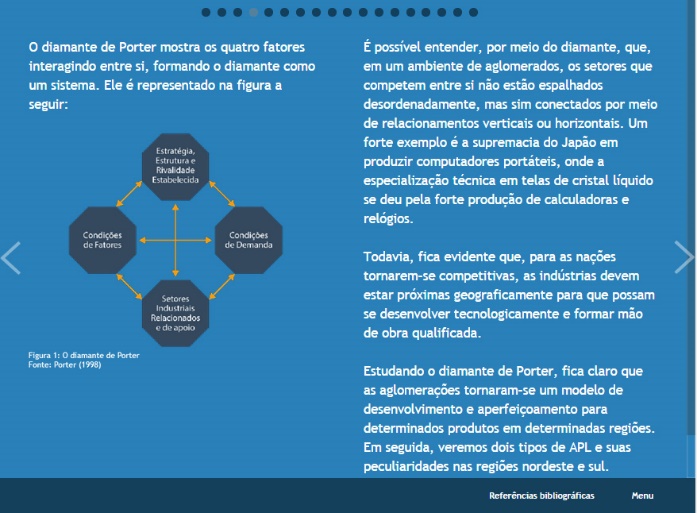 (a)
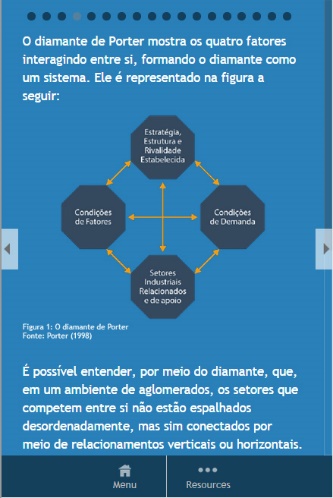 Tela de visualizadas em: (a) Smartphones;  (b) Tablets; (c) Desktops
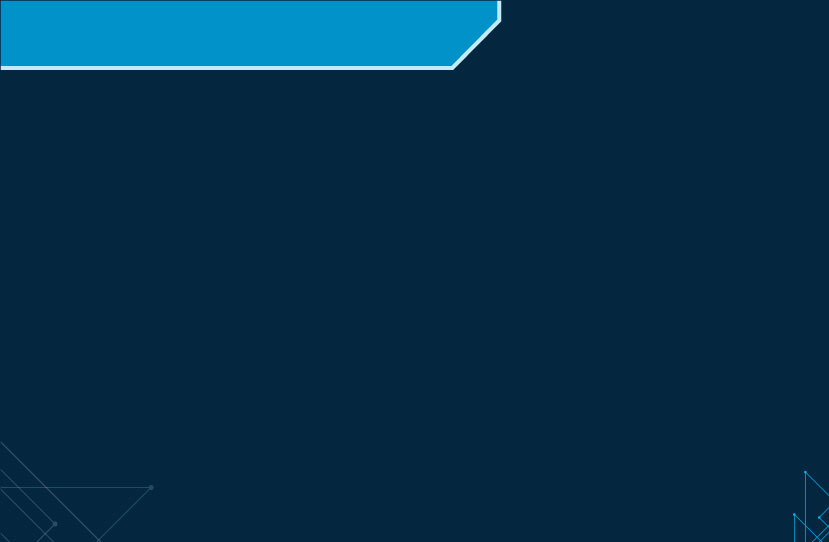 Livro Interativo - Nova Pós
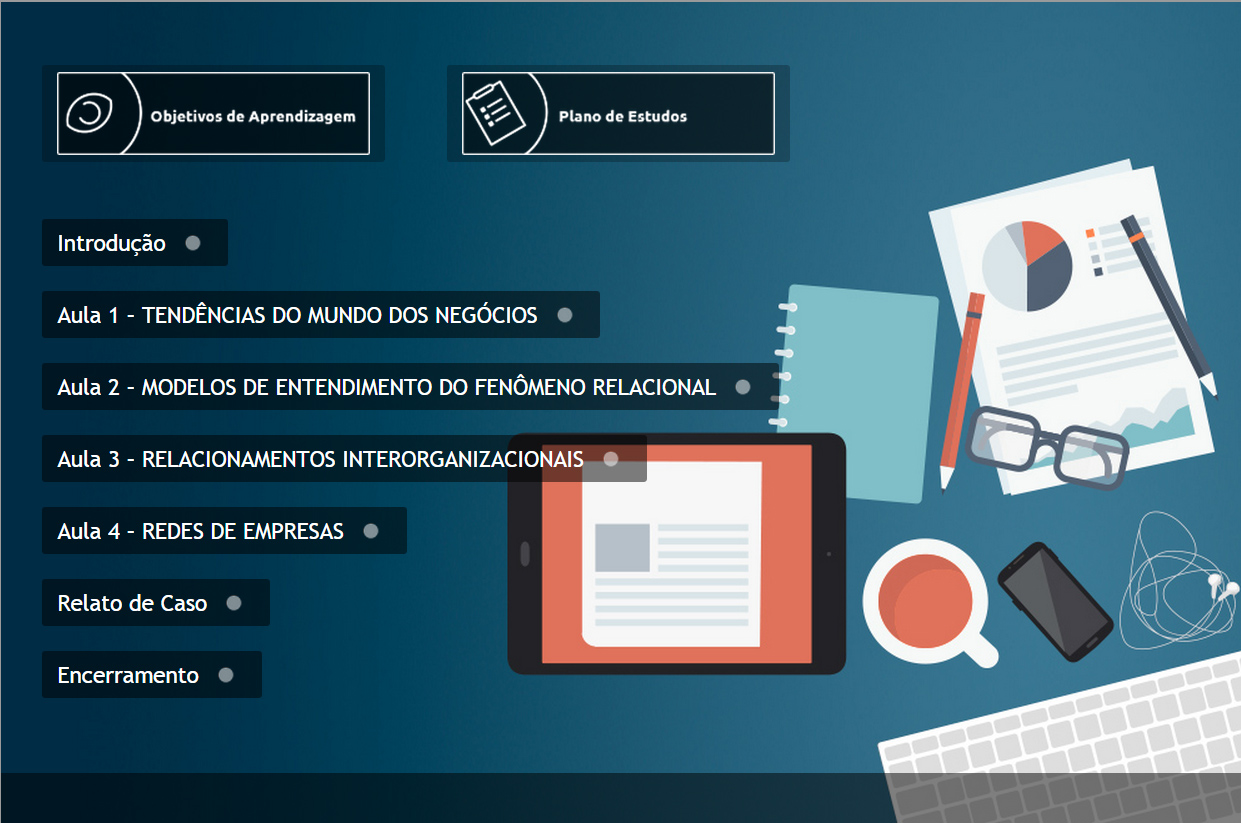 Menu do Livro

Cada aula da disciplina é corresponde a um botão nesta tela. 

Dessa maneira, o aluno seleciona qual conteúdo deseja acessar, podendo retormar seu progresso de um ponto anterior uma vez que existe sinalização do ponto em que se encontra dentro do conteúdo
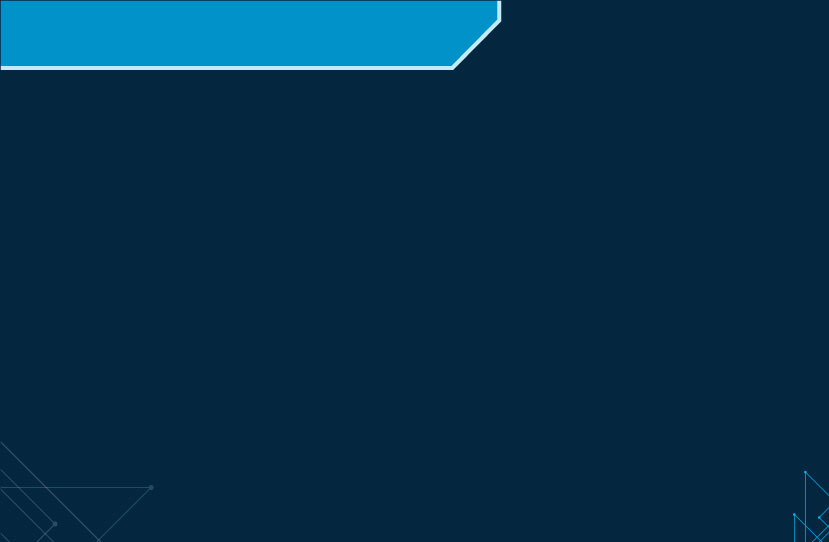 Livro Interativo - Nova Pós
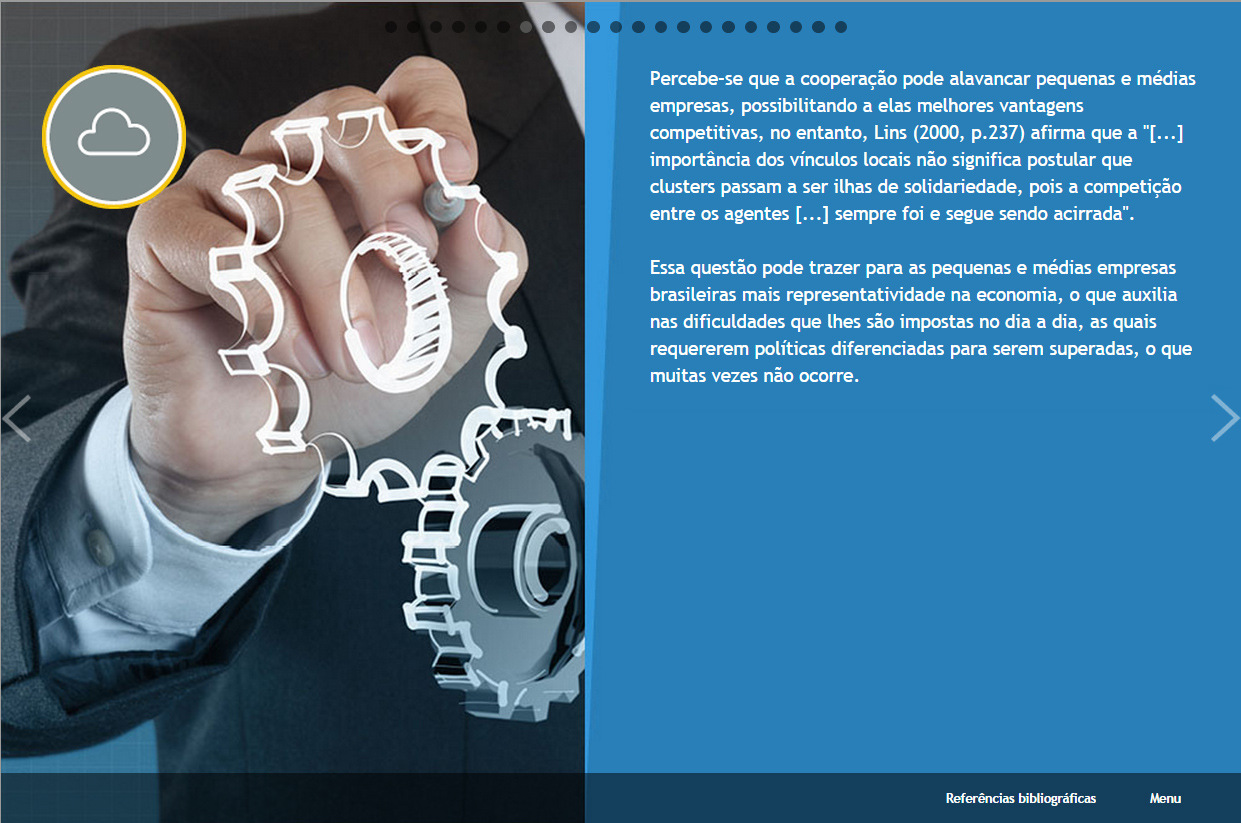 Tela de conteúdo

O fluxo de conteúdo é controlado por setas nas laterais da tela dão acesso as demais páginas.

Toda página permite voltar ao menu ou consultar referências do livro.

Existem também interações diversas, como ícones que chamam popups de textos complementares.
Elemento complementar Reflita
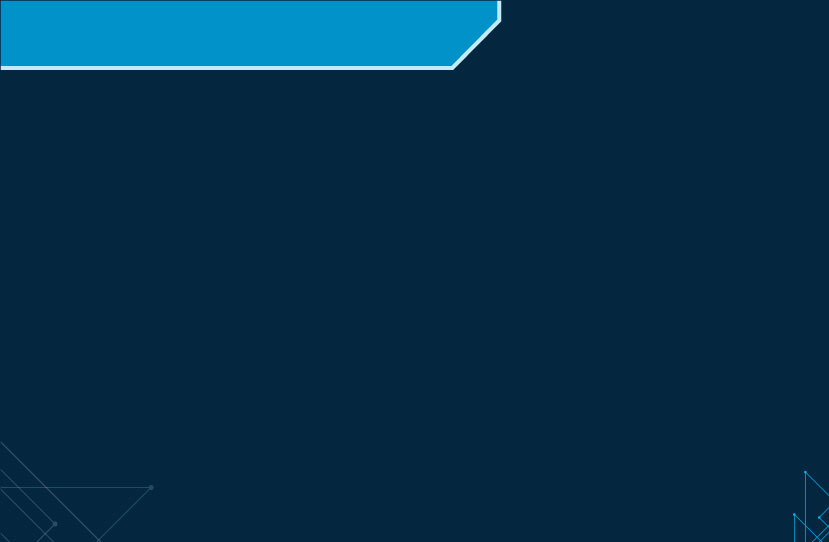 Livro Interativo - Nova Pós
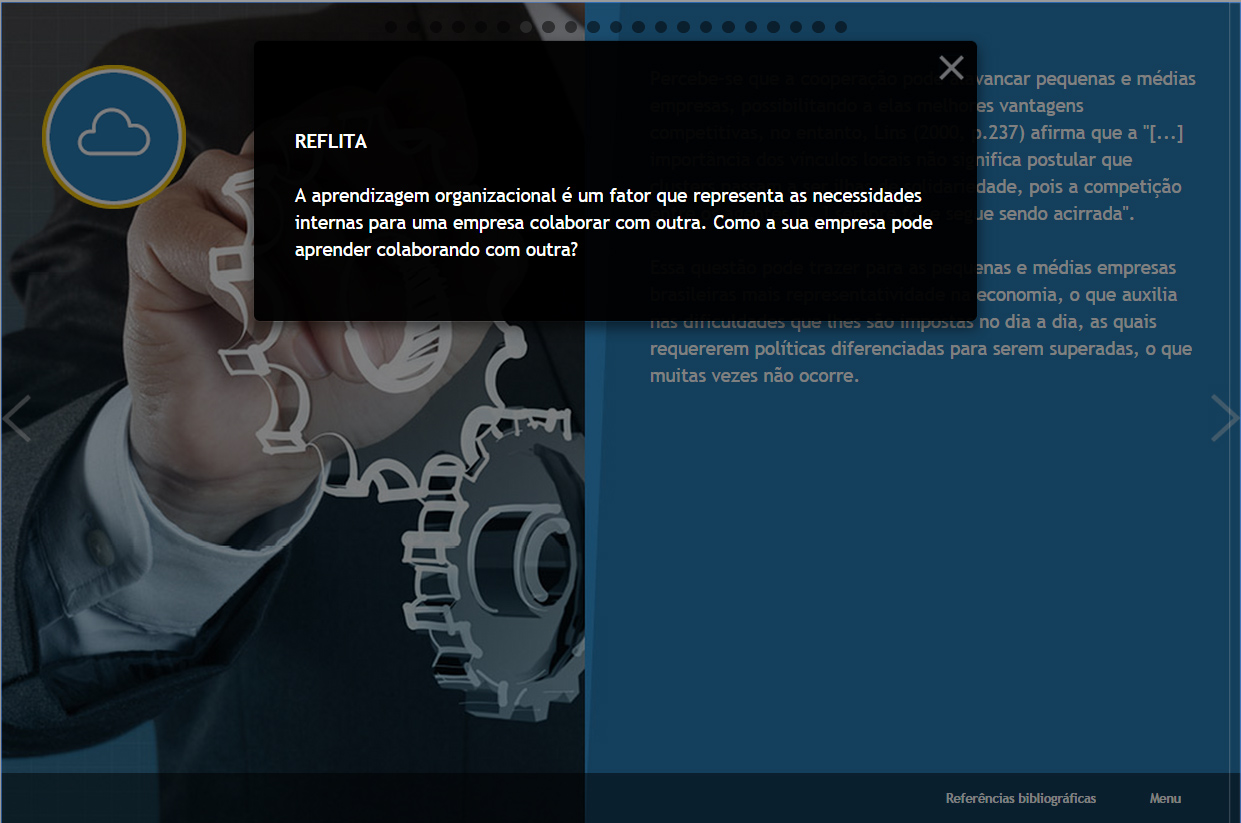 Elementos Interativos

O botão de Reflita, representado pela nuvem, é um exemplo de elemento interativo.

Quando acessados, chamam popups com textos complementares adaptados do conteúdo
Elemento complementar Reflita
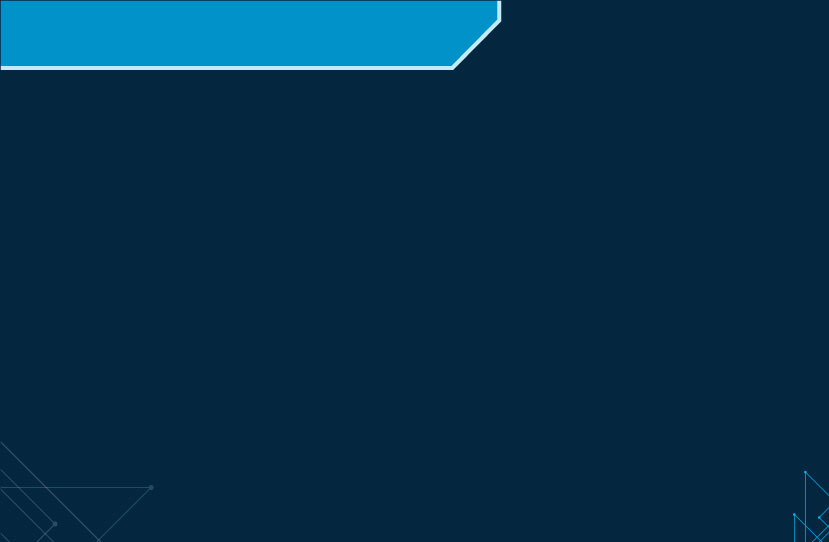 Livro Interativo - Nova Pós
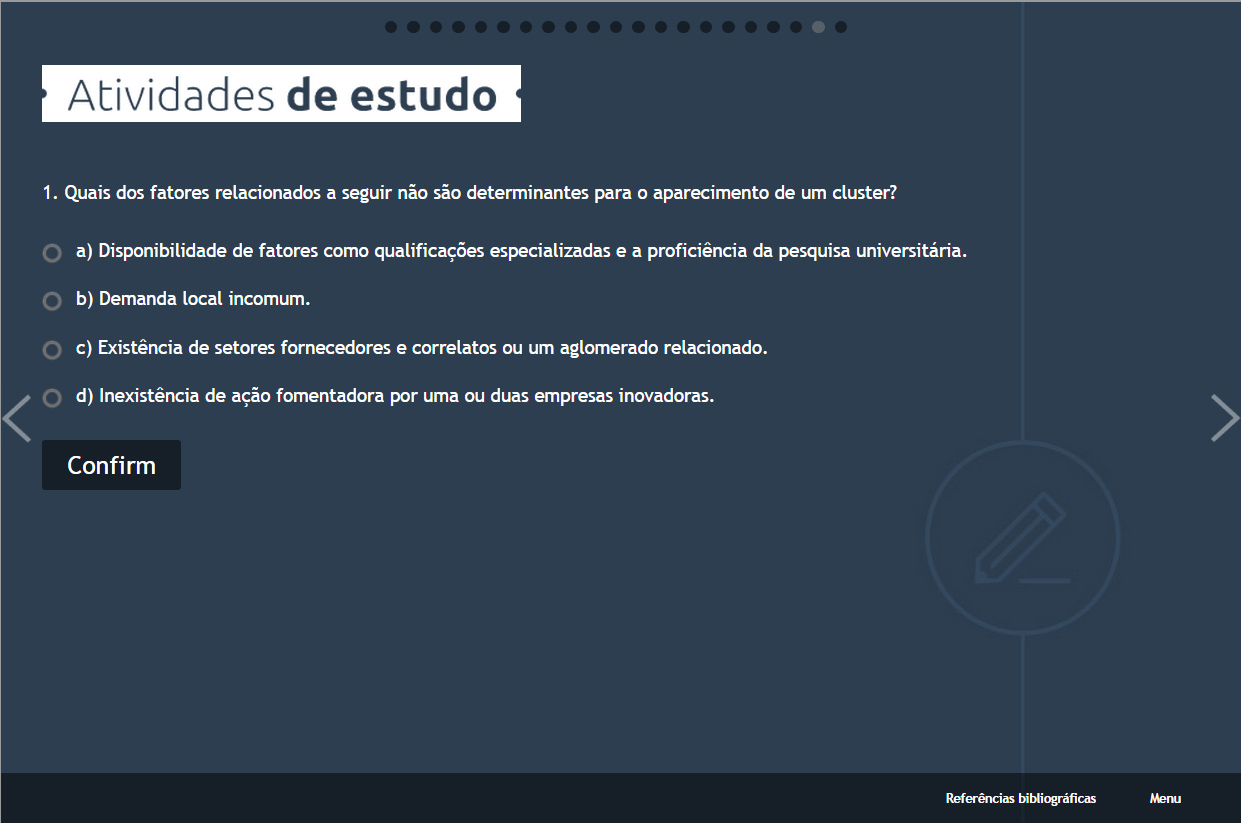 Seções Específicas

Atividades de estudo também são interativas.
As questões de múltipla escolha são programadas no framework e permitem feedback de resposta imediato.
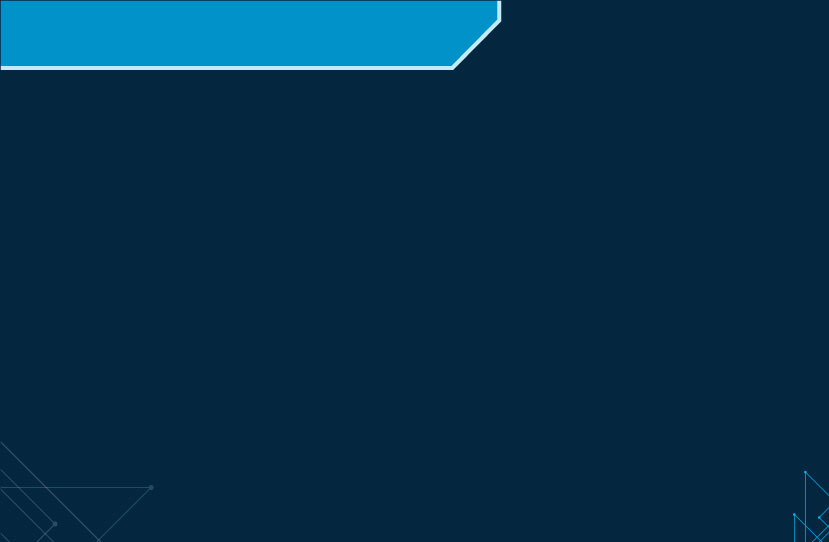 Livro Interativo - Nova Pós
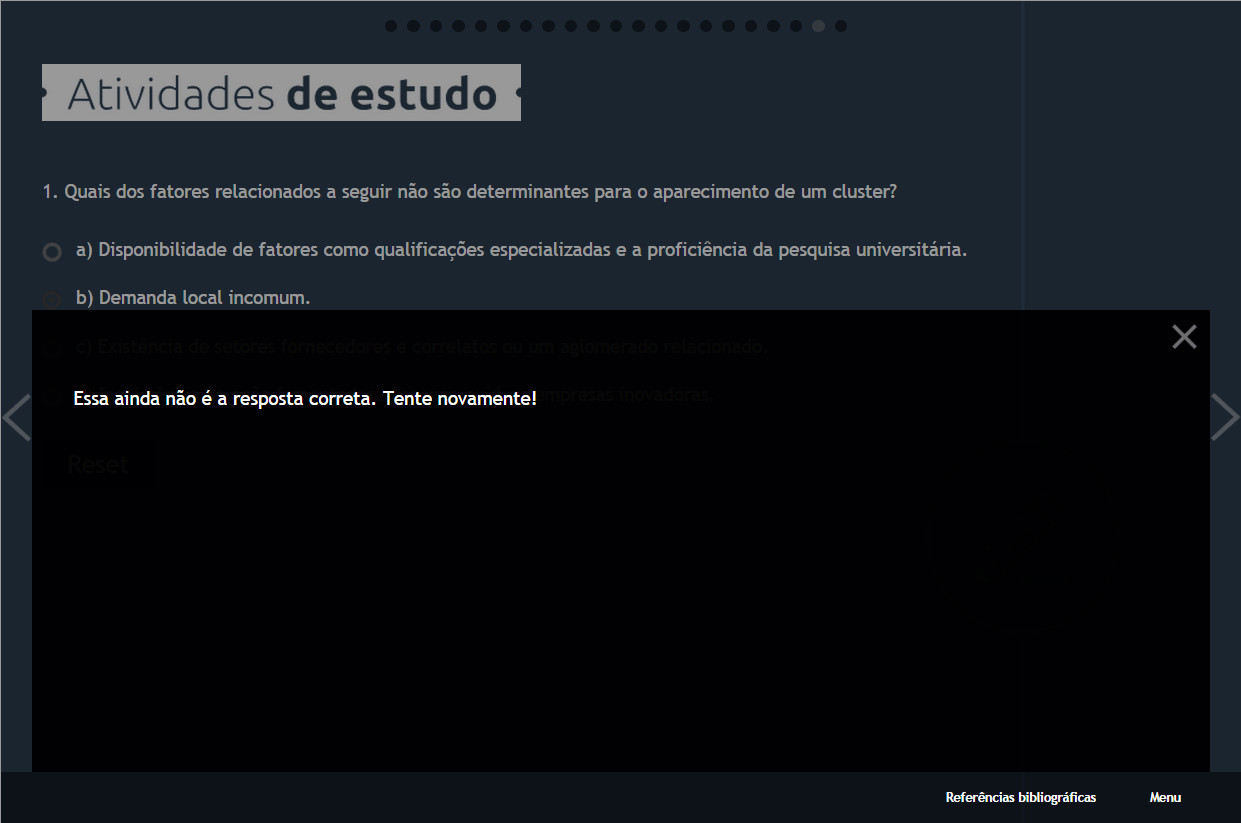 Atividades de Estudo

Quando selecionada, a questão de múltipla escolha exibe um resultado correspondente a alternativa.
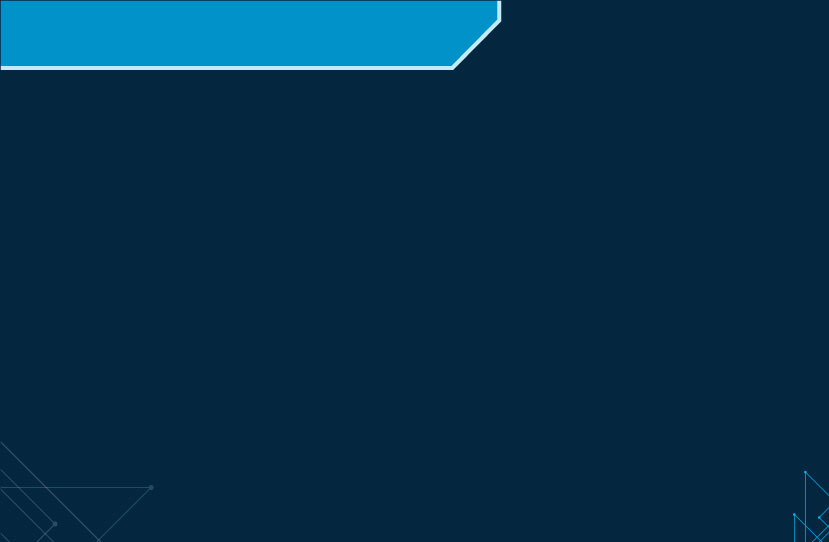 Livro Interativo - Nova Pós
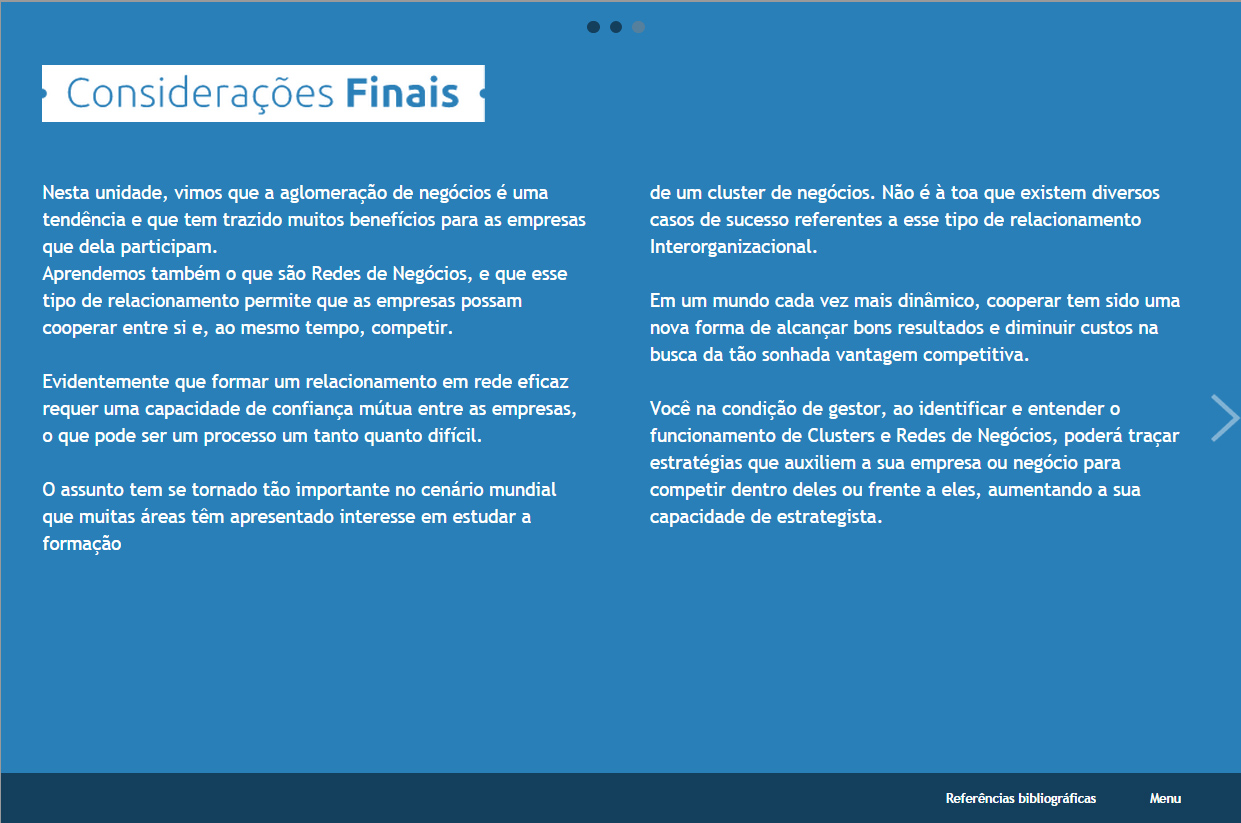 Encerramento

Esta seção específica corresponde ao fechamento do livro interativo.
Apresenta as considerações finais do autor e faz um resumo do conteúdo, sempre considerando um equilíbrio entre a quantidade de texto e qualidade da informação ou essência contida em cada parágrafo.
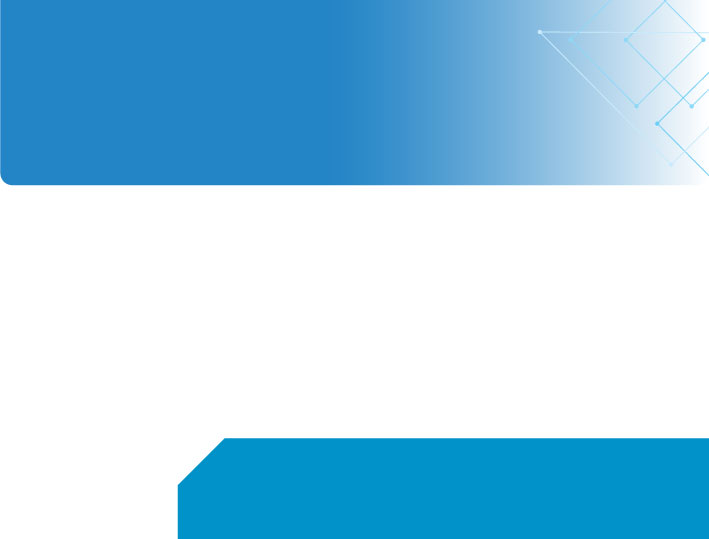 Livro Interativo - Fluxo de Produção – Pós
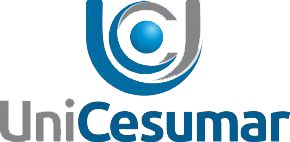 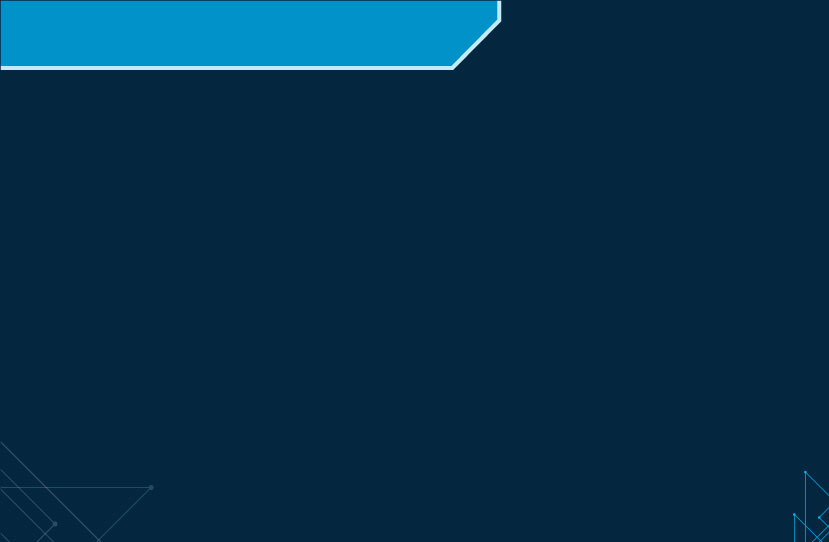 Encerramento
Futuro

São muitos os projetos, infinitas as possibilidades, grandes os desafios, mas maior ainda a vontade de criar um meio que traga conteúdo com qualidade, que instigue o prazer da leitura e o proveito do tempo utilizado para navegar no conhecimento.
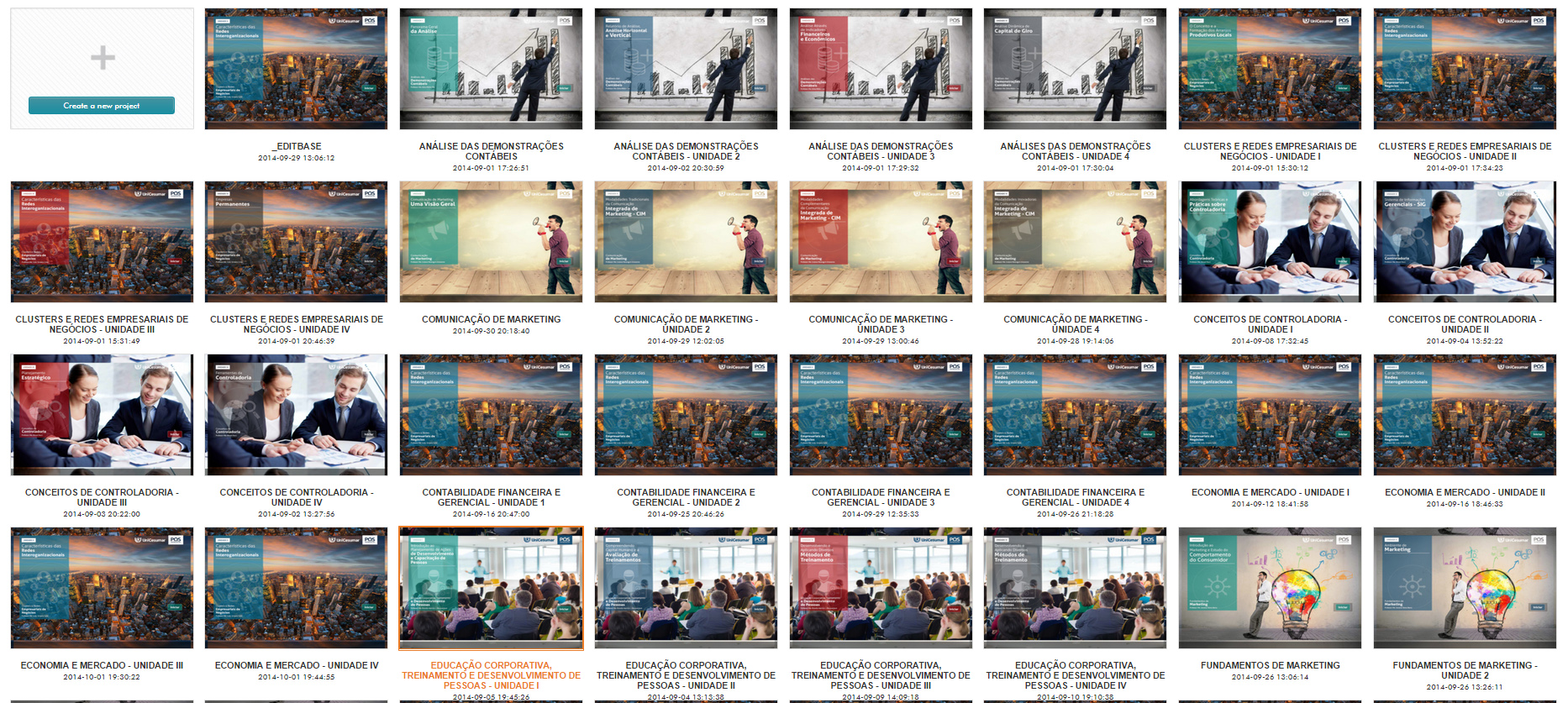